Final Report
Physiologic Response to Commercial Fertilization Programs in Pacific Northwest Forest PlantationsCAFS 20.84
Eric Turnblom (UW), Kim Littke (UW), Michael Premer (UMaine)
Kim Littke
Center for Advanced Forestry Systems 2025 IAB Meeting
Justification
Fertilizer response is highly variable in the Pacific Northwest mostly due to N availability
Climate, soil, and stand conditions affect the magnitude and continuation of response
Fertilization causes a temporary increase in photosynthetic rate and water use efficiency, but long-term response requires an increase in leaf area
Stands that cannot increase leaf area will likely not continue response even if N is limiting
Measurements of physiologic processes through C and O isotope ratios should further explain fertilizer response and guide future fertilization decisions
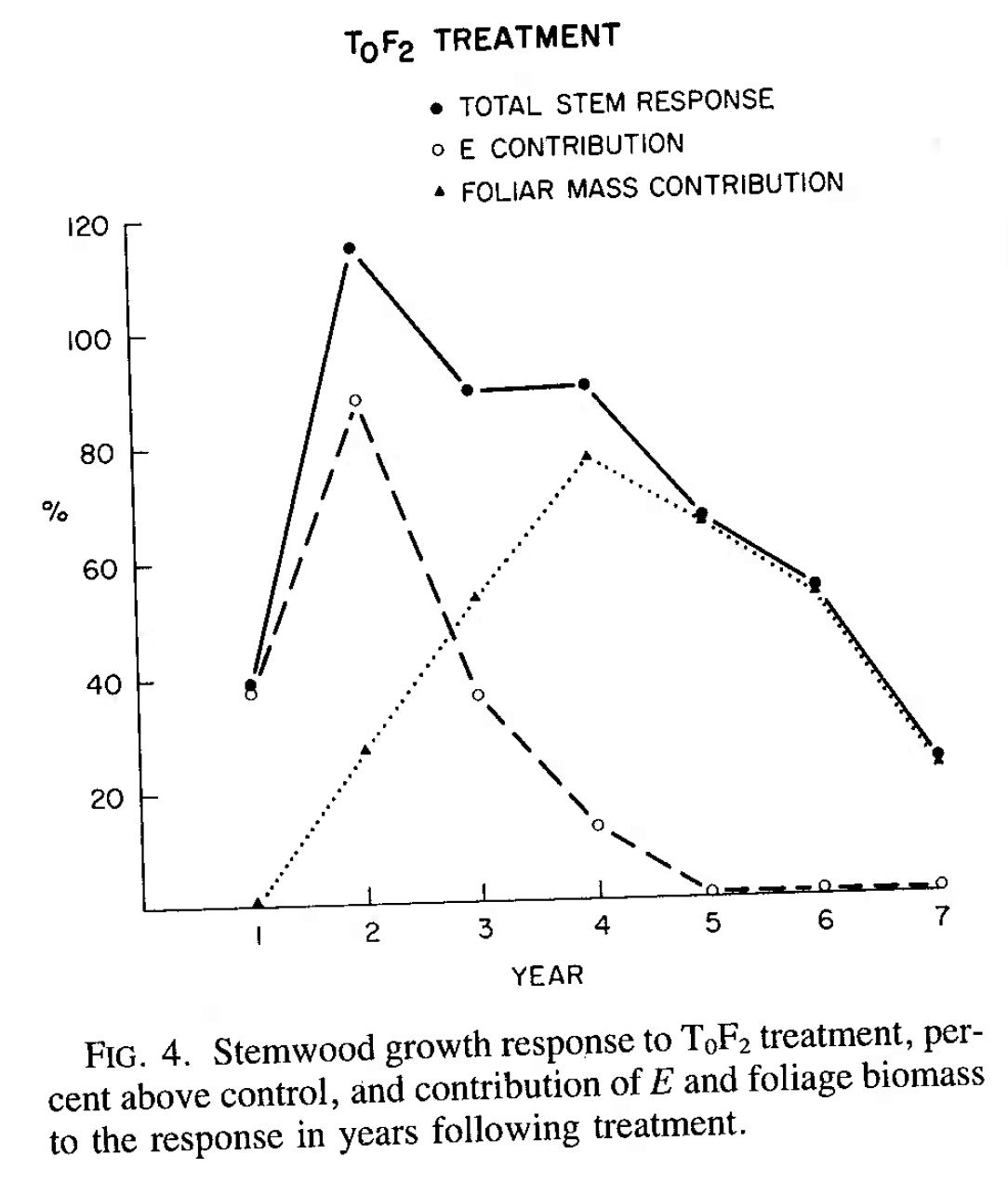 Brix, 1983
Center for Advanced Forestry Systems 2025 IAB Meeting
Justification
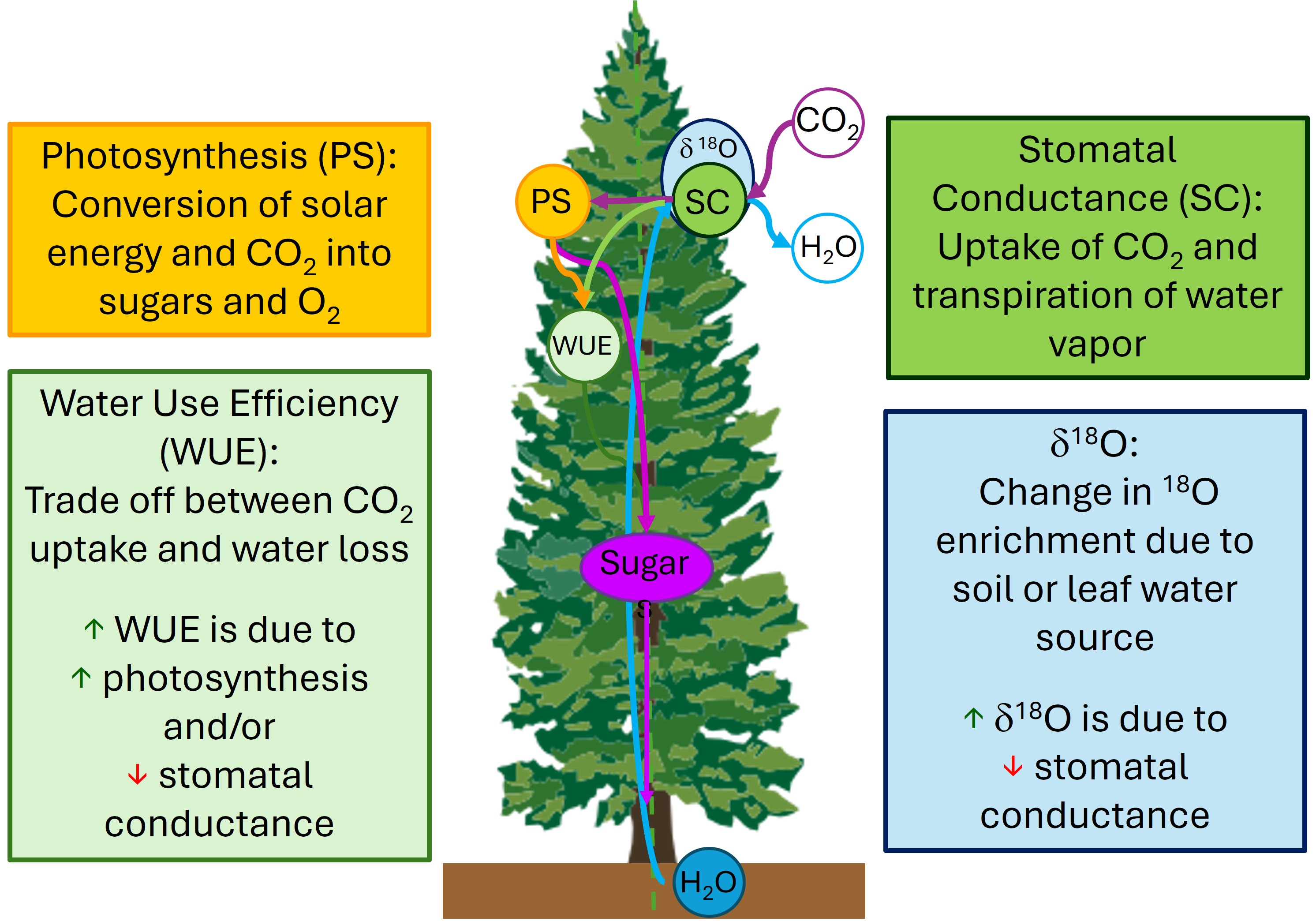 Center for Advanced Forestry Systems 2025 IAB Meeting
Objectives
Understand physiological patterns of response in fertilized Douglas-fir plantations
Investigate mechanisms of physiologic processes under various climate, soil, and stand conditions
Develop regional silvicultural guidelines for commercial forest operations
Provide data to inform changes in silvicultural treatments due to future climate change
Center for Advanced Forestry Systems 2025 IAB Meeting
Methods
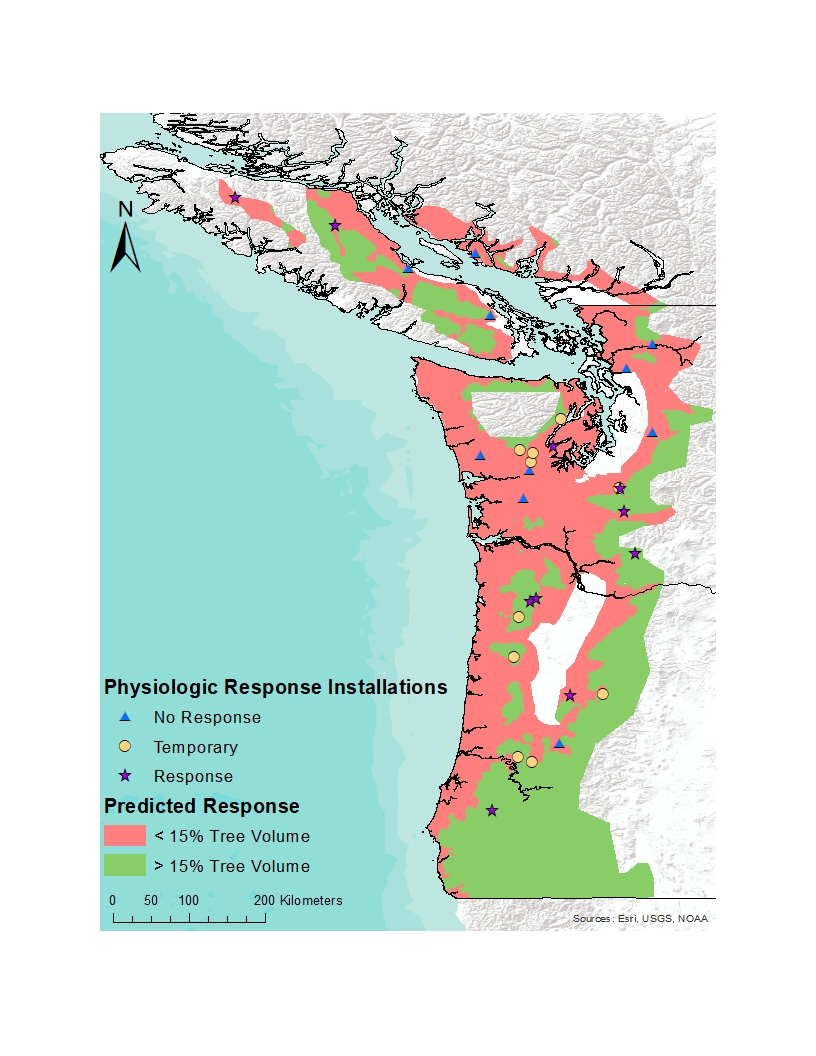 30 SMC Douglas-fir Paired-tree Fertilization sites
Fertilized with urea and measured over 6 years
2008-2016
Selected a subset of 
Fertilizer responsive (0-4+ years)
Temporary response (0-2 years only)
Non-responsive
10 sites from each type
Center for Advanced Forestry Systems 2025 IAB Meeting
Methods
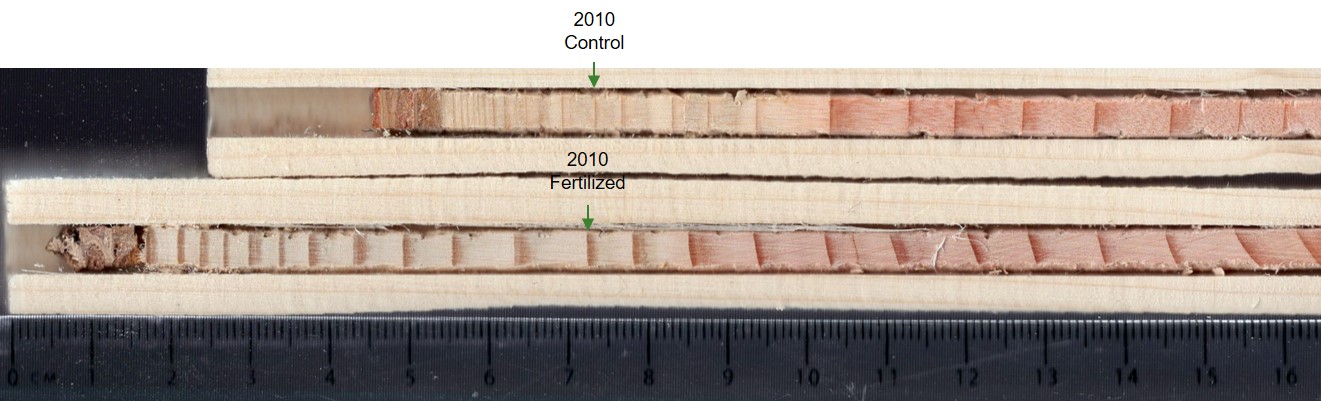 Center for Advanced Forestry Systems 2025 IAB Meeting
Modeling Methods
Linear mixed models were developed for earlywood and latewood d18O and WUE and annual ring growth
Separate control and fertilized models for 6 years post-fertilization
Predictors:
Mean summer temperature
Total summer precipitation
Elevation
Clay concentration at 50-cm
Forest floor C:N ratio
Site index
Relative Density
Random factor: Installation
Final models were combined into a separate structural equation model (SEM) for control and fertilized plots
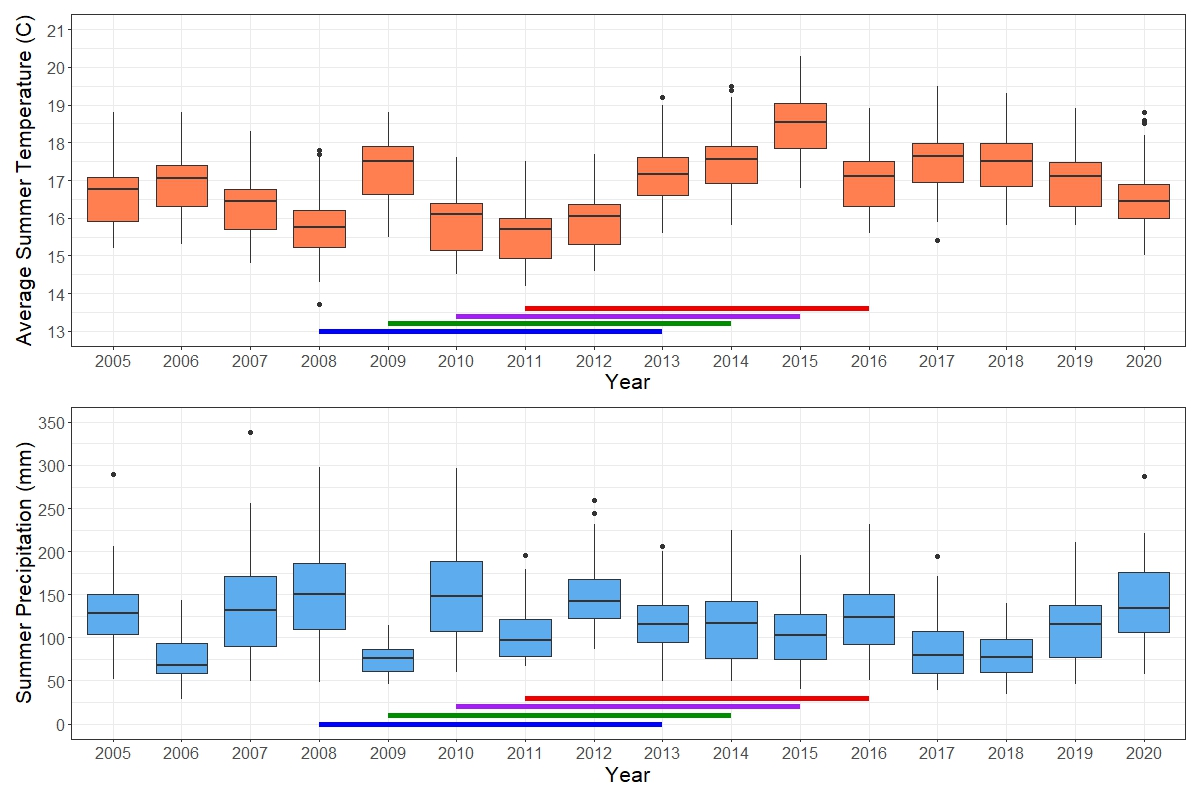 Lines show years of plot establishment and measurement for the study
Center for Advanced Forestry Systems 2025 IAB Meeting
Stomatal Conductance
Earlywood d18O
Stomatal Conductance
Major Findings
d18O
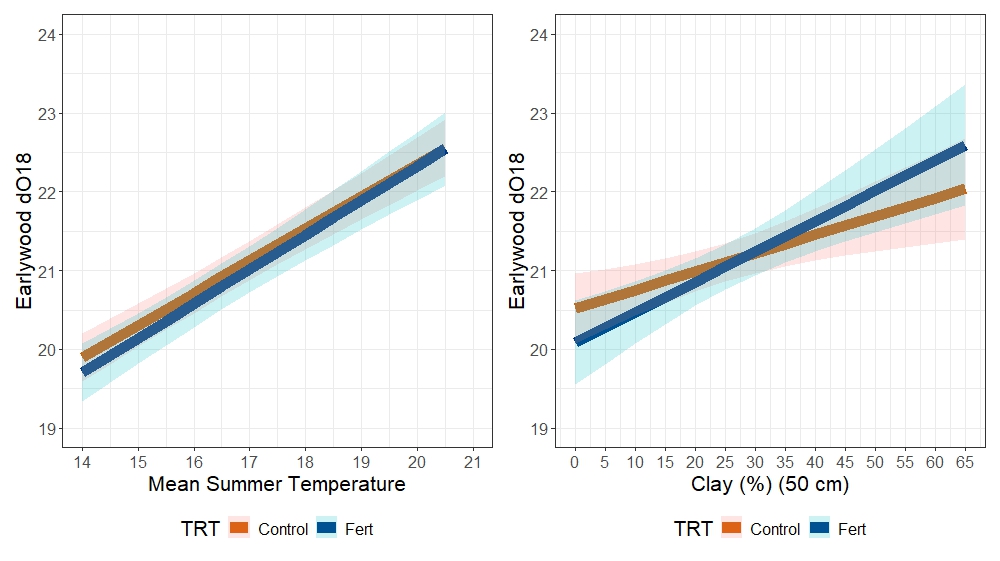 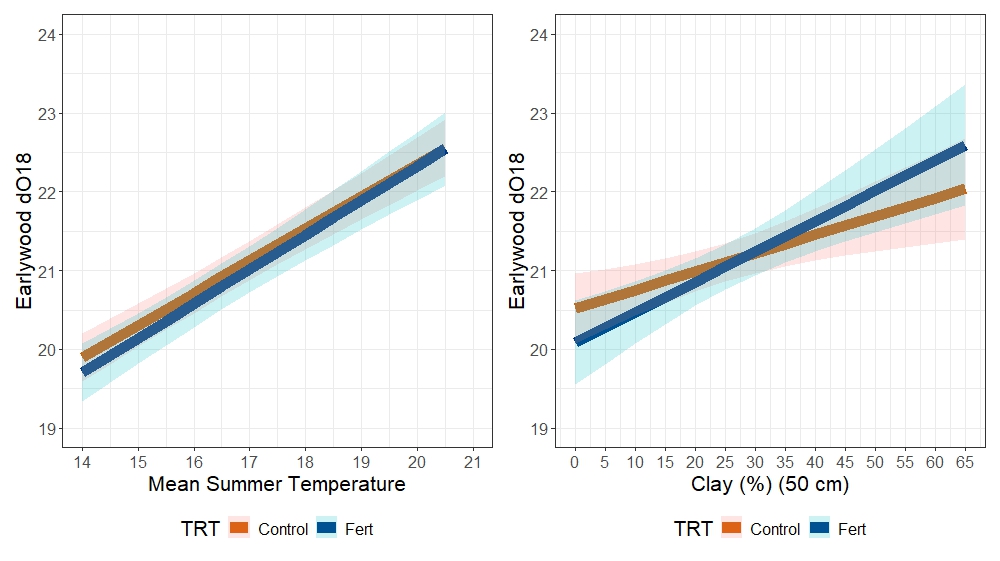 Lower stomatal conductance at greater summer temps
Clayey soils had lower stomatal conductance
Fertilization further reduced early stomatal conductance
More evaporation in clayey soils 
Stomatal conductance controlling earlywood and latewood d18O similarly
Overall, little effect of fertilization on d18O
Stomatal Conductance
Earlywood d18O
Earlywood d18O
Clay (%) (50-cm)
Summer Temp °C
Latewood d18O
Stomatal Conductance
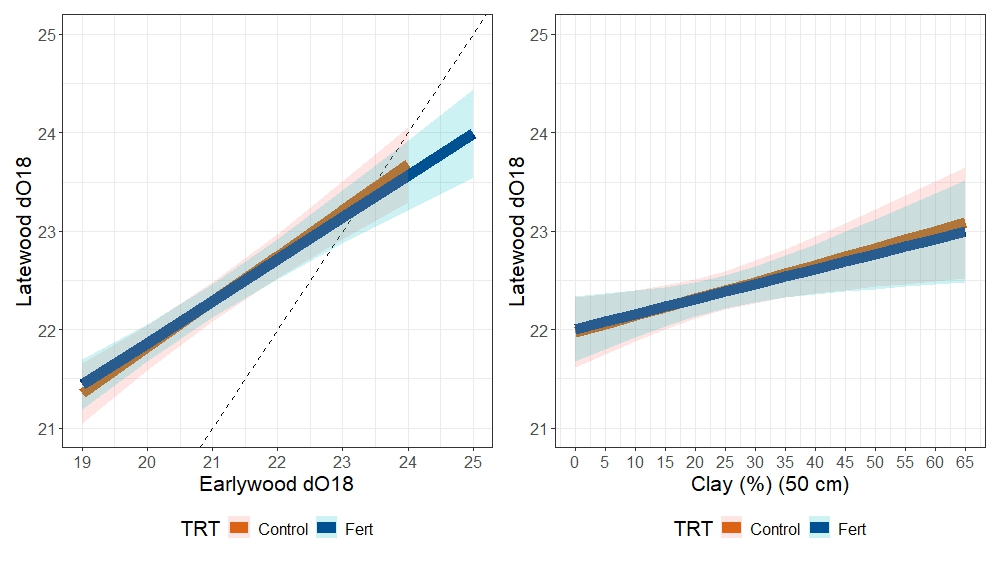 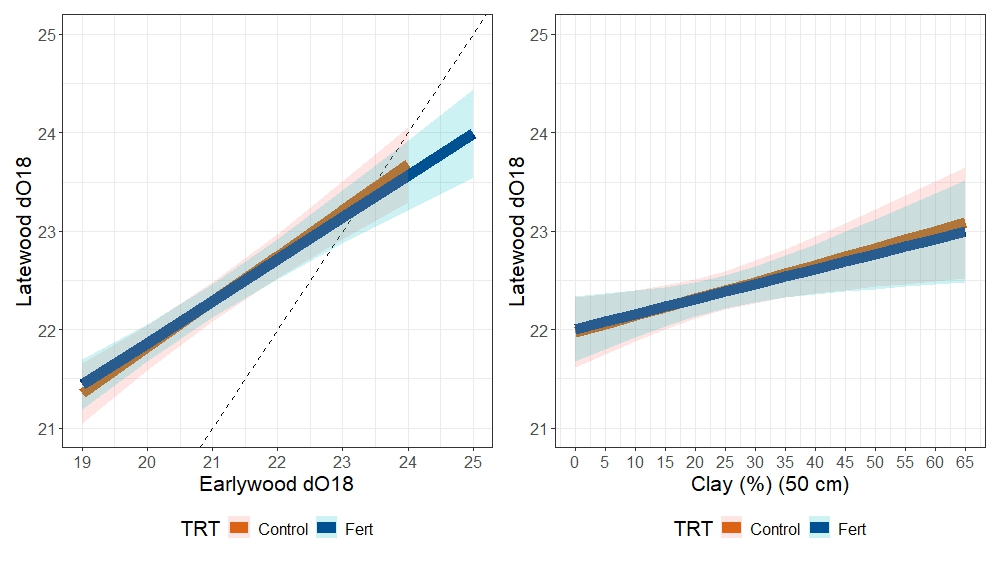 Latewood d18O
Latewood d18O
Clay (%) (50-cm)
Earlywood d18O
Major Findings
Earlywood Water Use Efficiency
Earlywood and latewood WUE increased with summer temps
Reduction in stomatal conductance
Higher WUE at lower relative density after fertilization
Fertilization increased photosynthesis more at lower RD
Higher WUE at low forest floor C:N ratios
Greater photosynthesis when N is not limiting
Stomatal Conductance
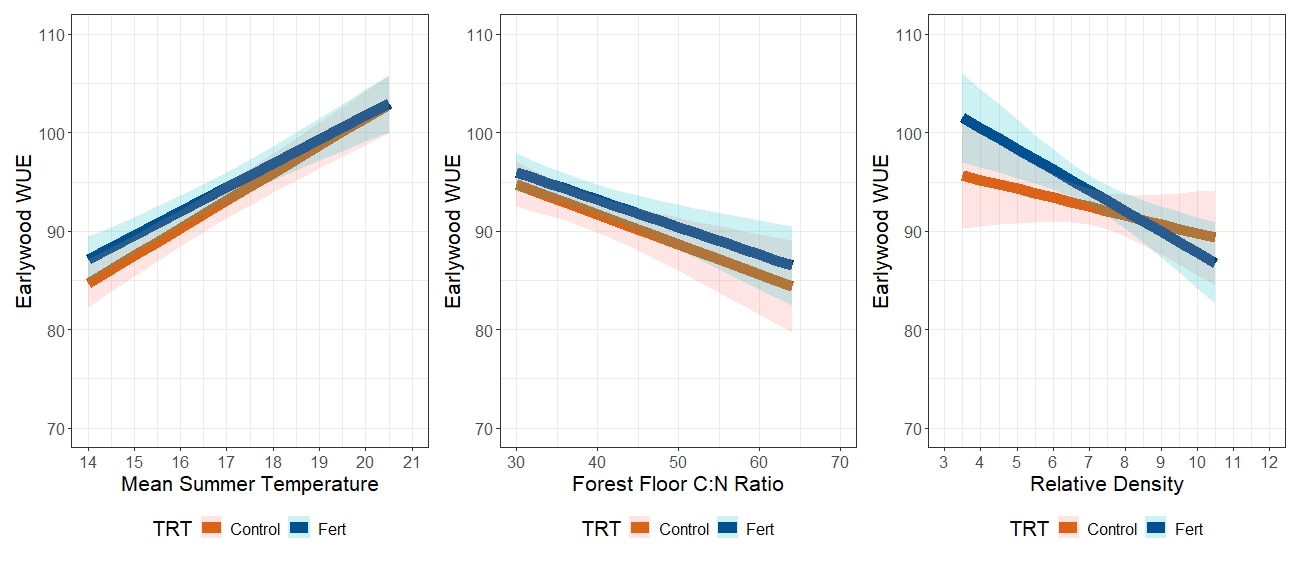 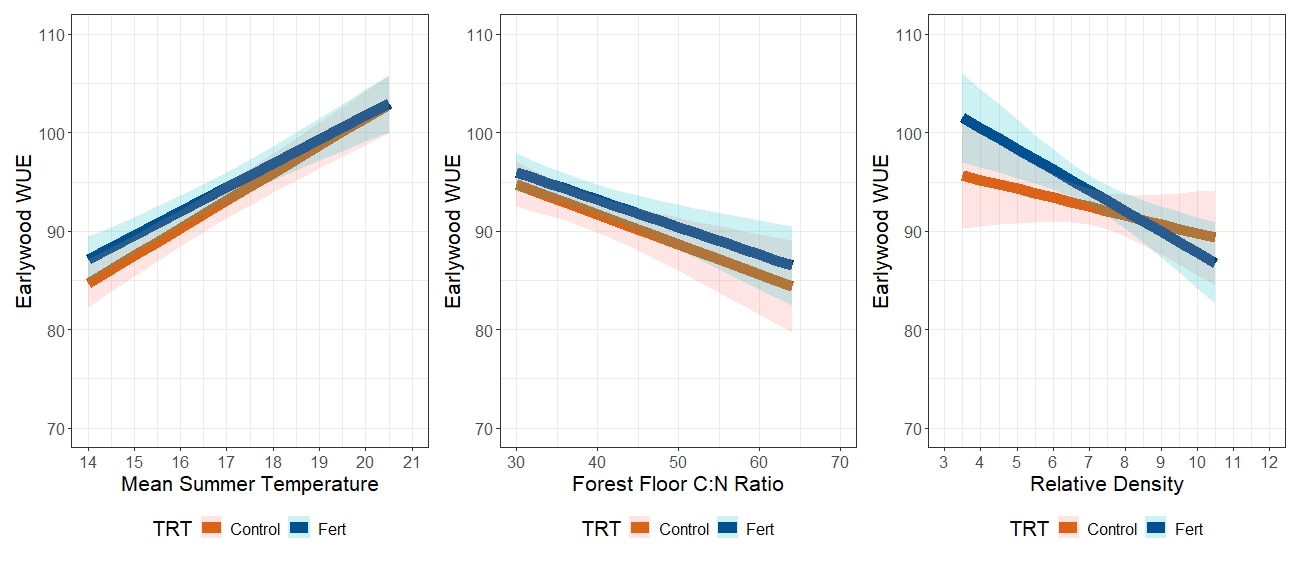 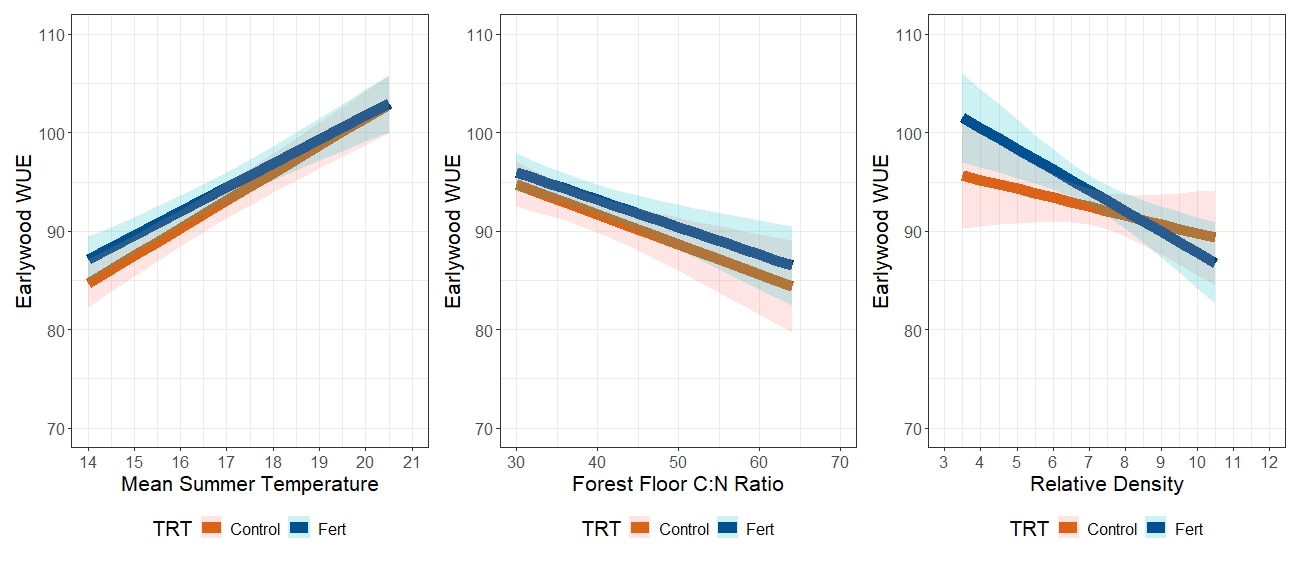 Photosynthesis
Earlywood WUE
Earlywood WUE
Earlywood WUE
Photosynthesis
Summer Temp °C
Relative Density
Forest Floor C:N Ratio
Major Findings
Latewood Water Use Efficiency
Correlation between latewood WUE and earlywood WUE
Positive correlation with d18O 
Lower stomatal conductance increases WUE
Latewood WUE greater after fertilization at lower site index
Fertilization increased photosynthesis at lower productivity sites
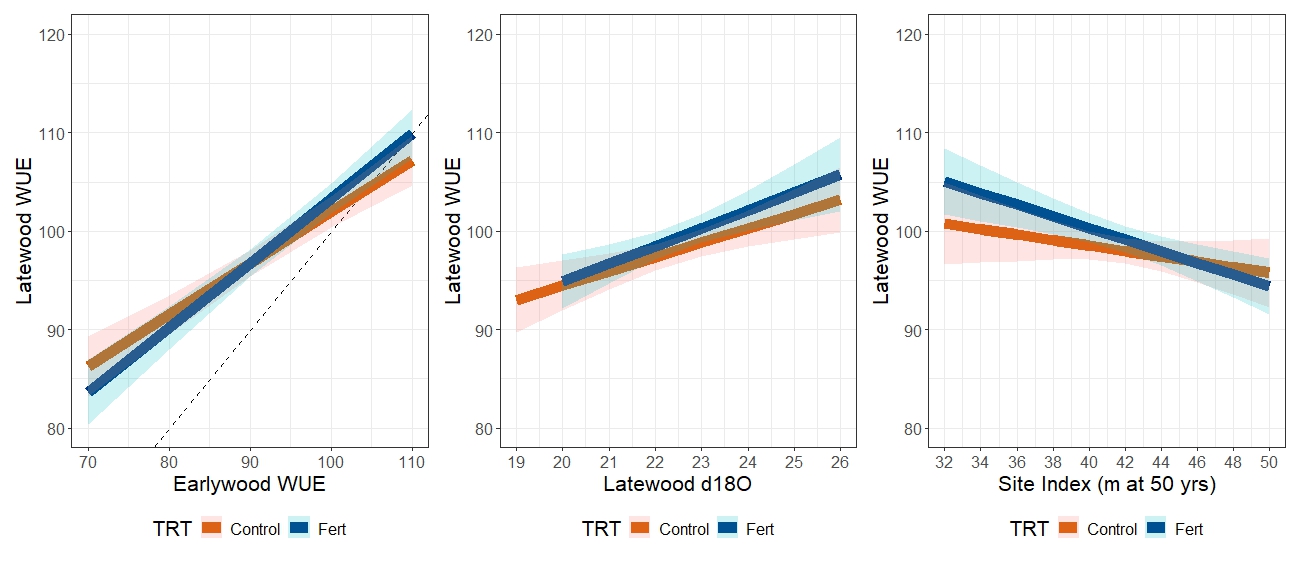 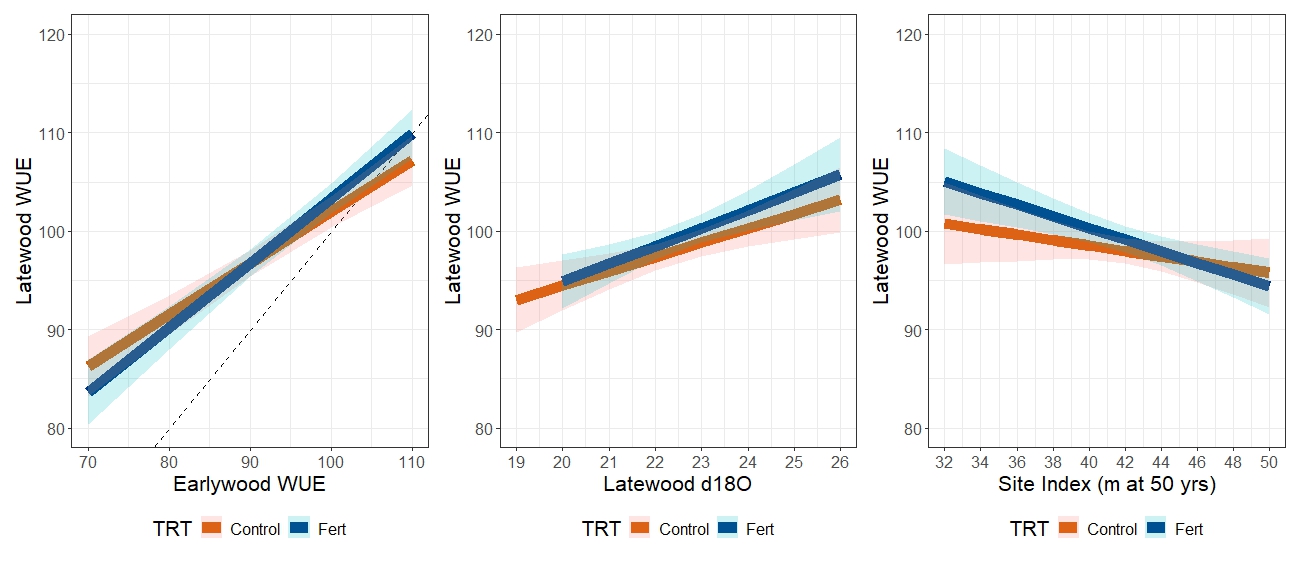 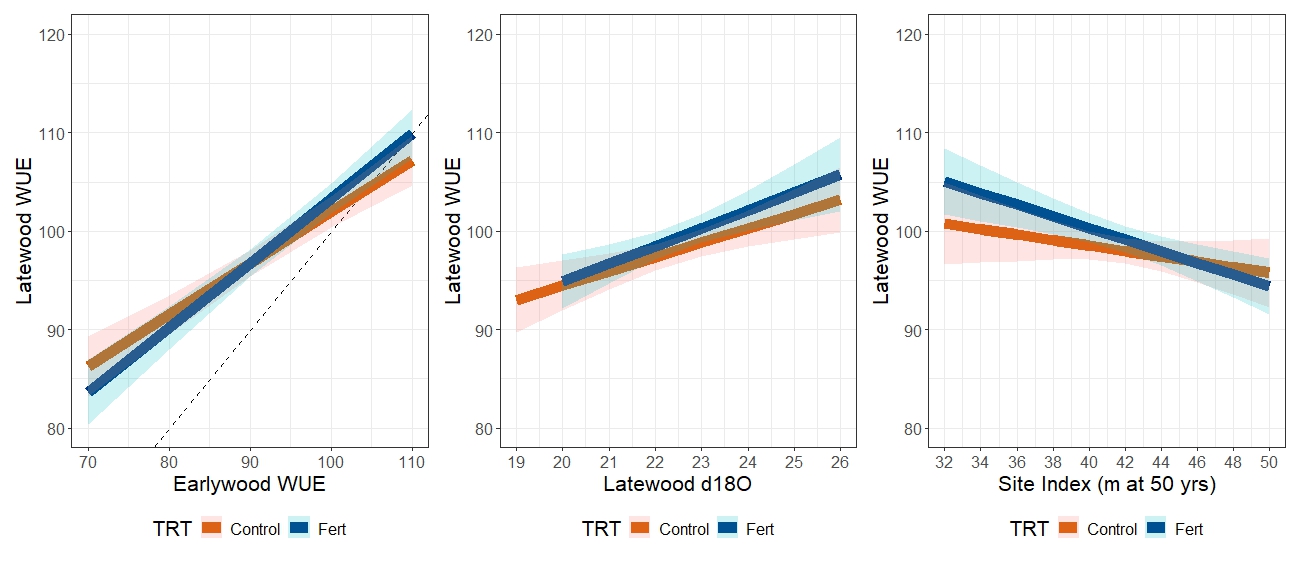 Stomatal Conductance
Latewood WUE
Latewood WUE
Latewood WUE
Photosynthesis
Site Index (m at 50 yrs)
Latewood d18O
Earlywood WUE
Major Findings - Annual Ring Growth
Annual ring growth decreased with increasing summer temperatures
Warmer summers decreased growth during drought conditions
Fertilization increased ring growth at low summer temps
As expected, annual ring growth deceased with age
Ring growth increased after fertilization at younger ages (<24 years at BH)
Higher elevations responded better to fertilization due to low N availability
Greater annual ring growth at lower latewood WUE especially in control plots
Less negative effect of WUE on ring growth in fertilized plots due to increased photosynthesis
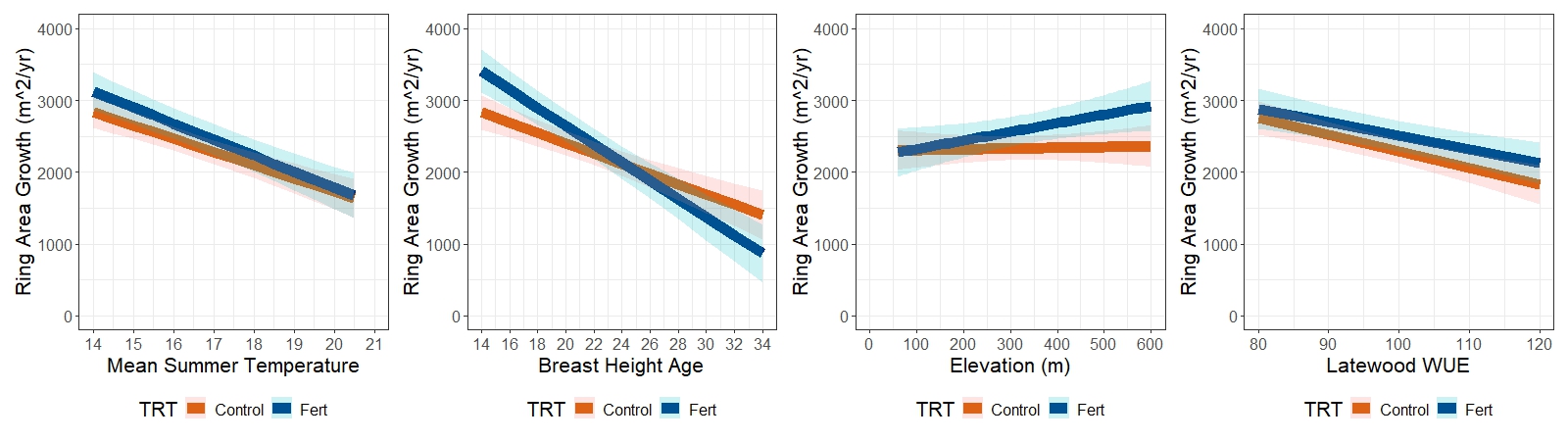 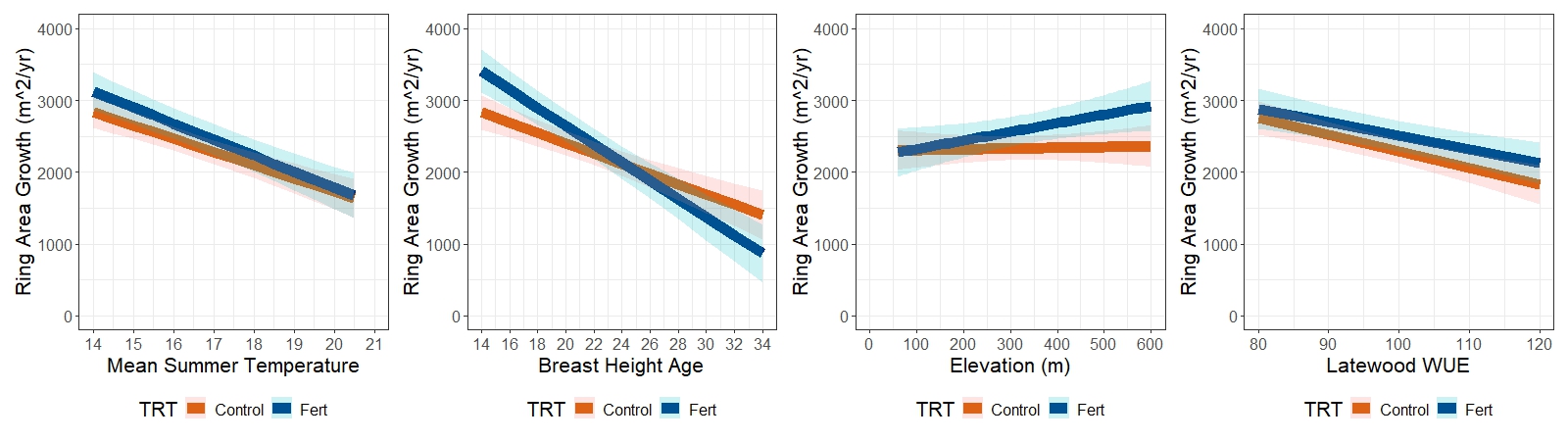 Photo
synthesis
Ring Area Growth (mm2/yr)
Ring Area Growth (mm2/yr)
Stomatal Conductance
Breast Height Age
Summer Temp °C
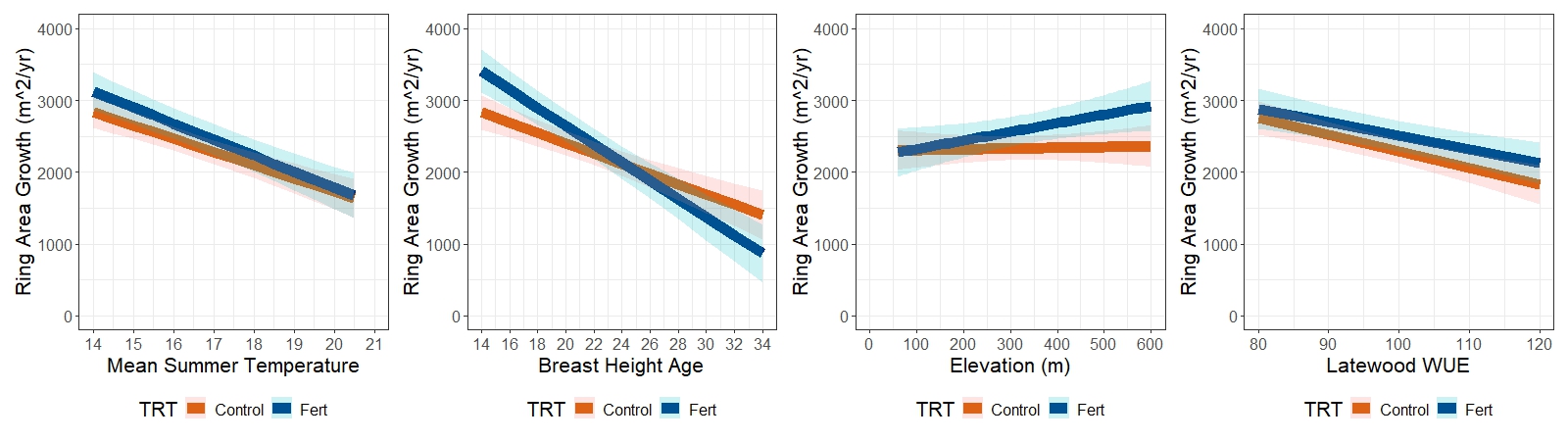 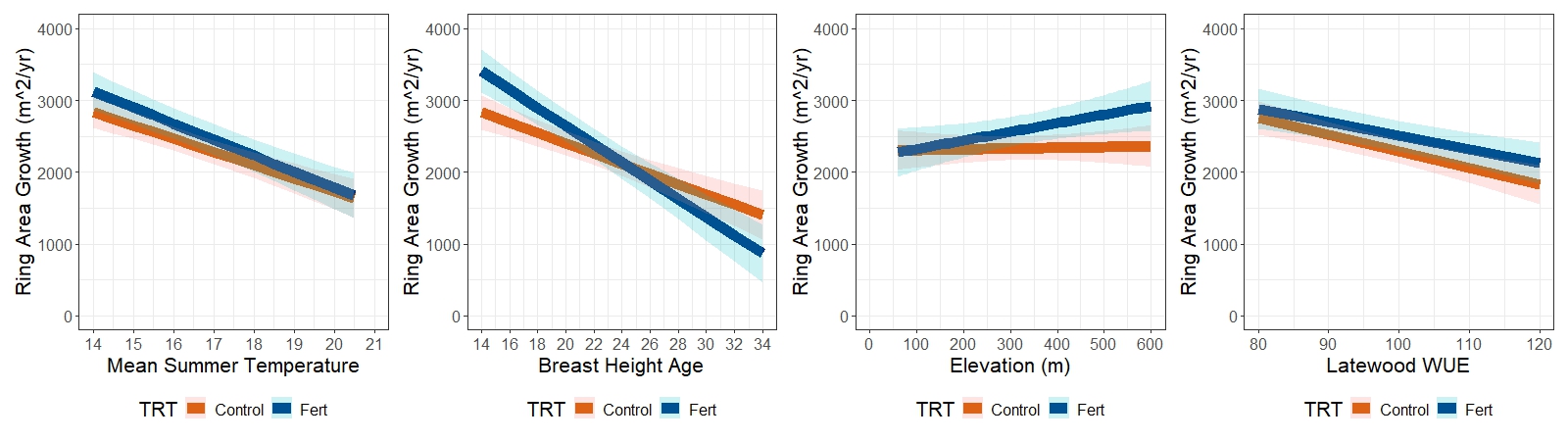 Stomatal Conductance
Ring Area Growth (mm2/yr)
Ring Area Growth (mm2/yr)
Photo
synthesis
Photo
synthesis
Latewood WUE
Elevation (m)
Model Descriptions
Positive relationship
Negative relationship  
Arrows indicate predictors of the dependent variable
Arrow width indicates relative strength of each variable
Describes effect of 1 standard deviation (SD) increase in predictor:
<0.2 SD change in variable
>0.5 SD change in variable
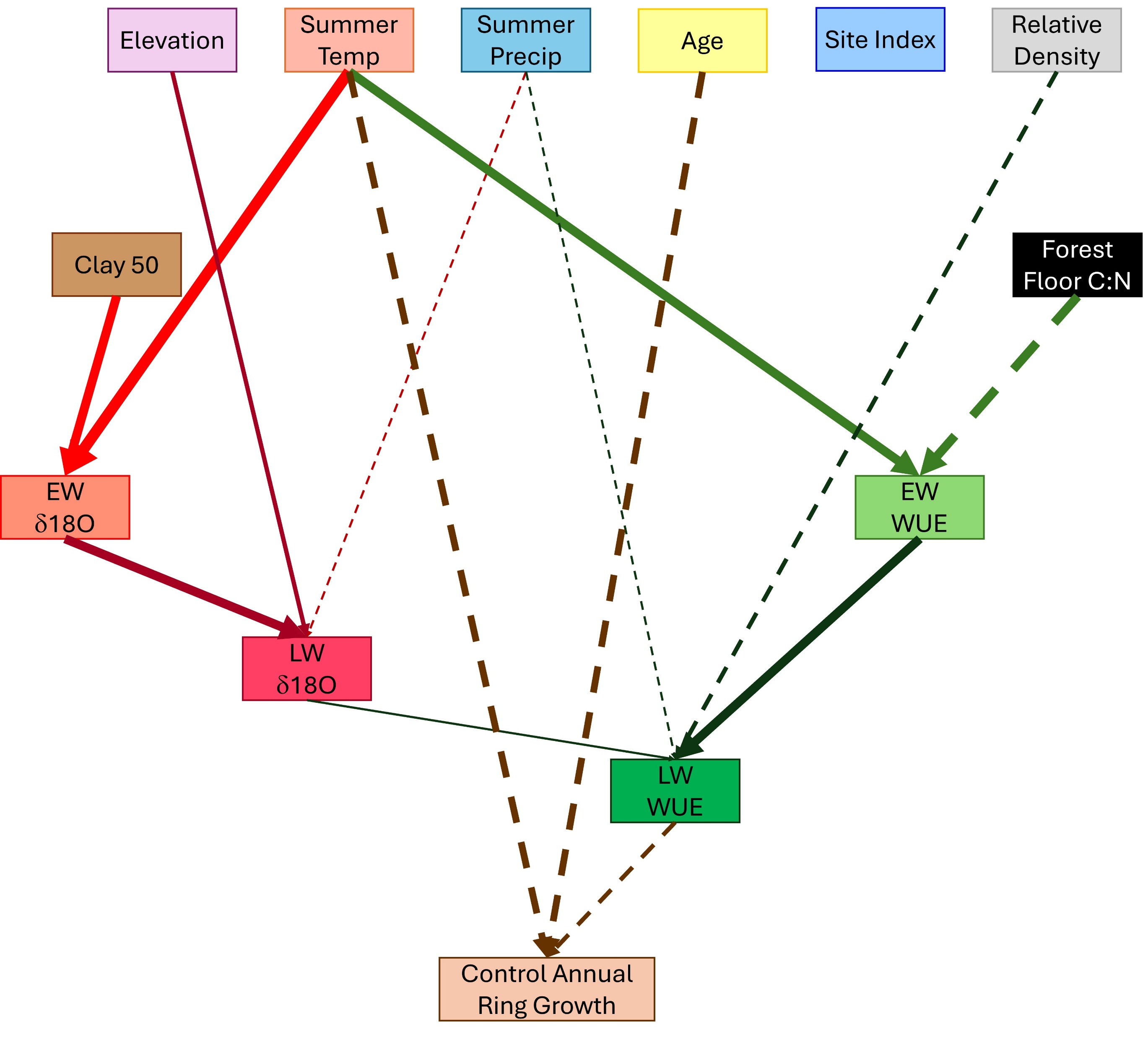 Center for Advanced Forestry Systems 2025 IAB Meeting
Control Model
Summer temperature is the most important predictor of d18O, WUE, and ring growth
Strong effect on stomatal conductance
Summer precipitation increases stomatal conductance in latewood
Greater control ring growth ~ greater stomatal conductance due to cooler summers and younger ages
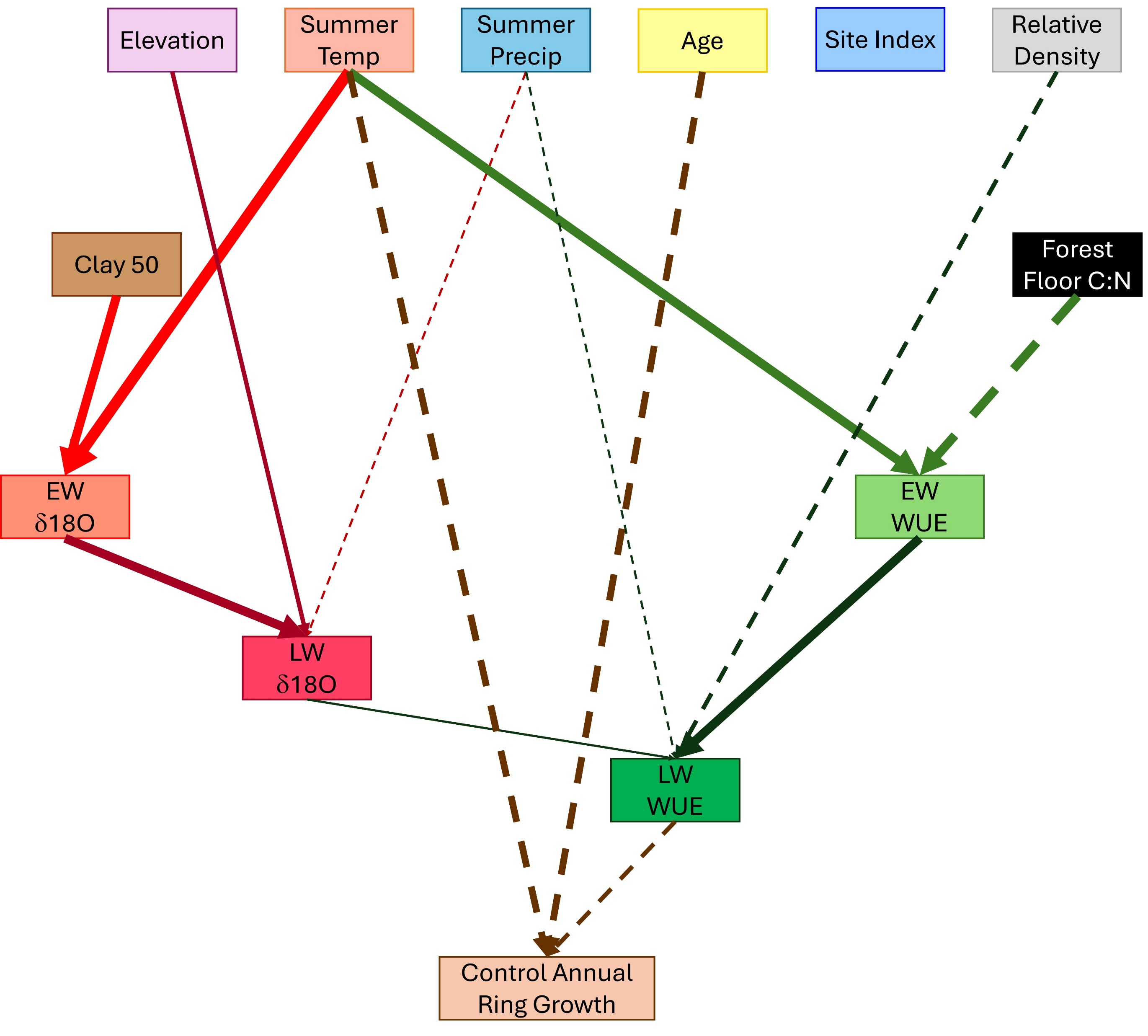 Center for Advanced Forestry Systems 2025 IAB Meeting
Fertilized Model
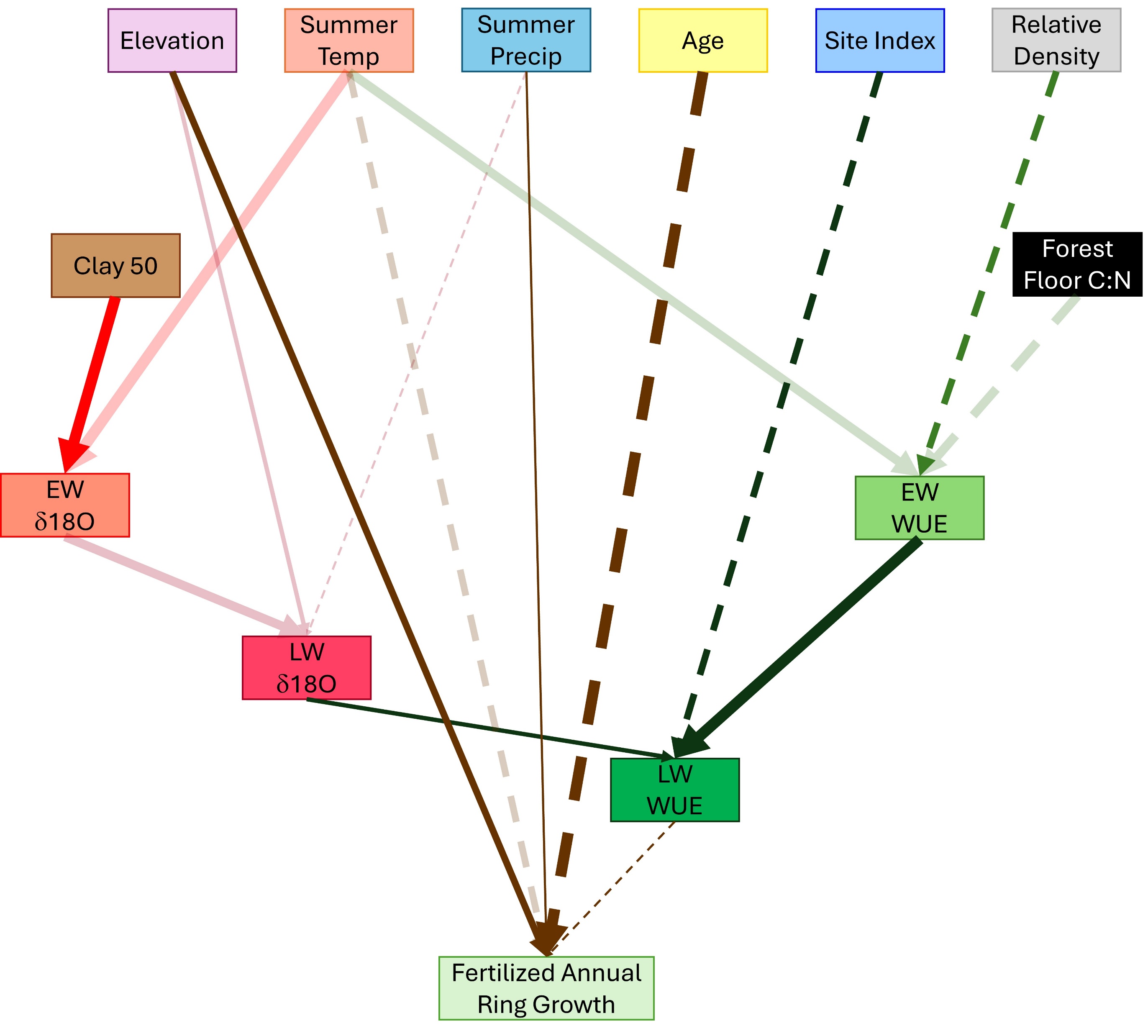 Similar model to control (transparent)
Summer precipitation has a further positive impact on ring growth in fertilized plots
Less effect on WUE                (↑ photosynthesis)
Increased fertilized ring growth ~ greater photosynthesis due to cooler, wetter summers, younger ages, and N limitations
Center for Advanced Forestry Systems 2025 IAB Meeting
Prediction
Split installations into responsive (4+ yrs), temporary response (0-2 yrs), and      non-responders
Predicted ring area growth using measured d18O and WUE
Alternative model without d18O and WUE did not perform as well
Good prediction of control and fertilized ring area
In control plots, non-responsive and temporary stands grew the largest ring area
Responsive stands took over the largest ring area growth after fertilization
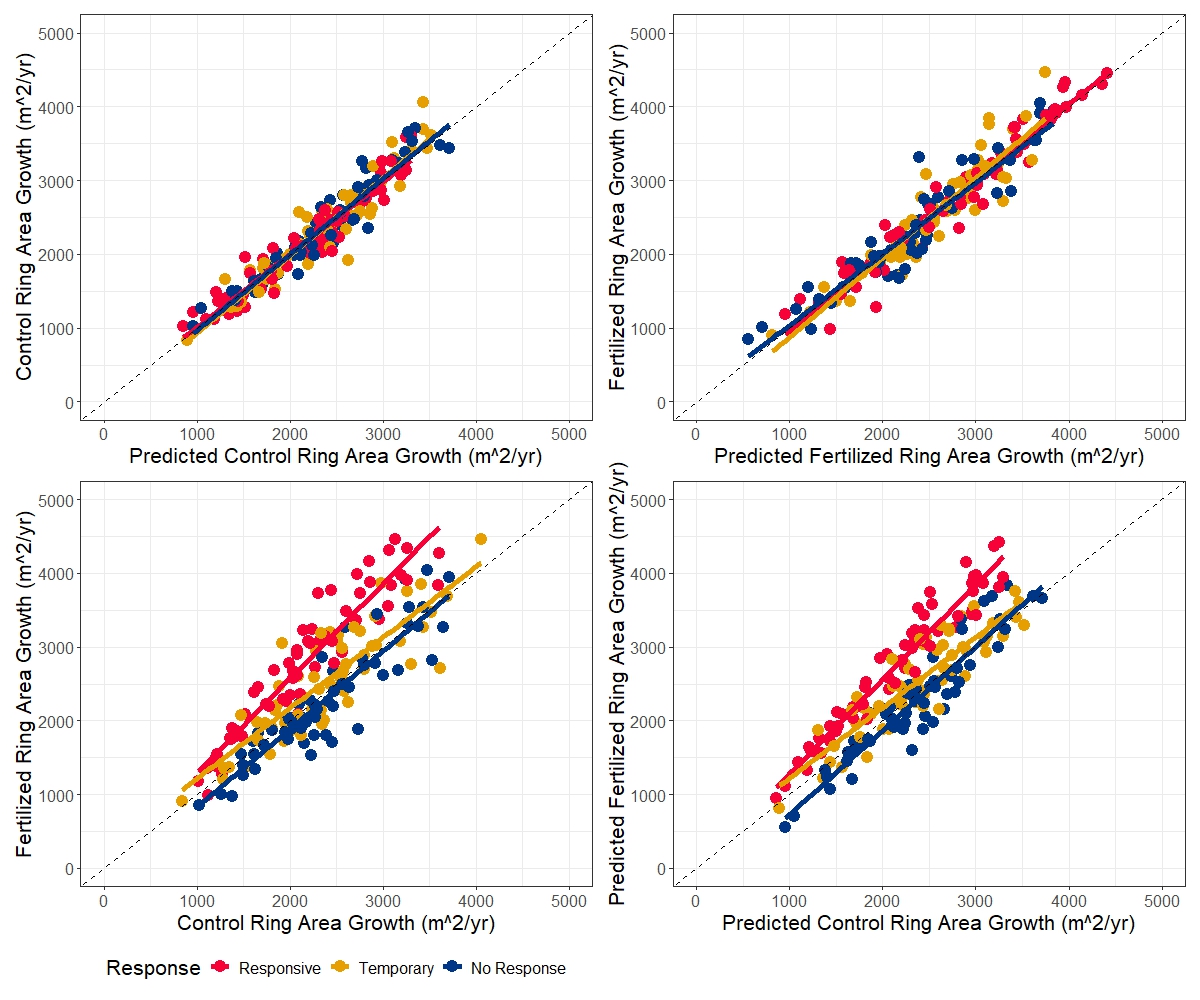 Control
Fertilized
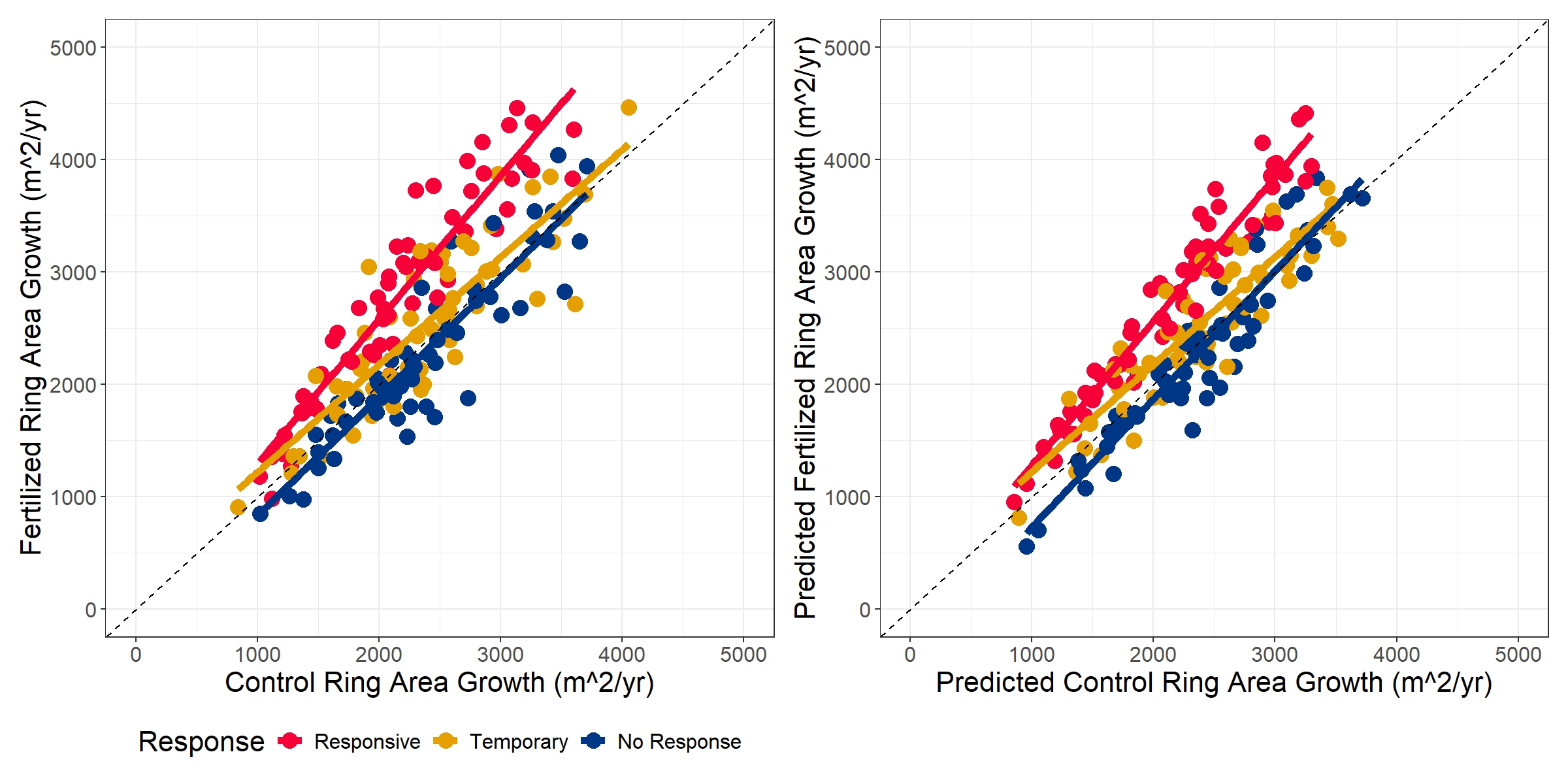 Center for Advanced Forestry Systems 2025 IAB Meeting
Prediction
As expected, measured data shows increased ring growth in responders 
Slight increase in temporary responders at lower ring area growth
Model predicts similar relationship between ring area growth response for response types 
Responding stands are predicted well in the fertilized model
Similar relationships predicted when EW/LW d18O/WUE were predicted as well
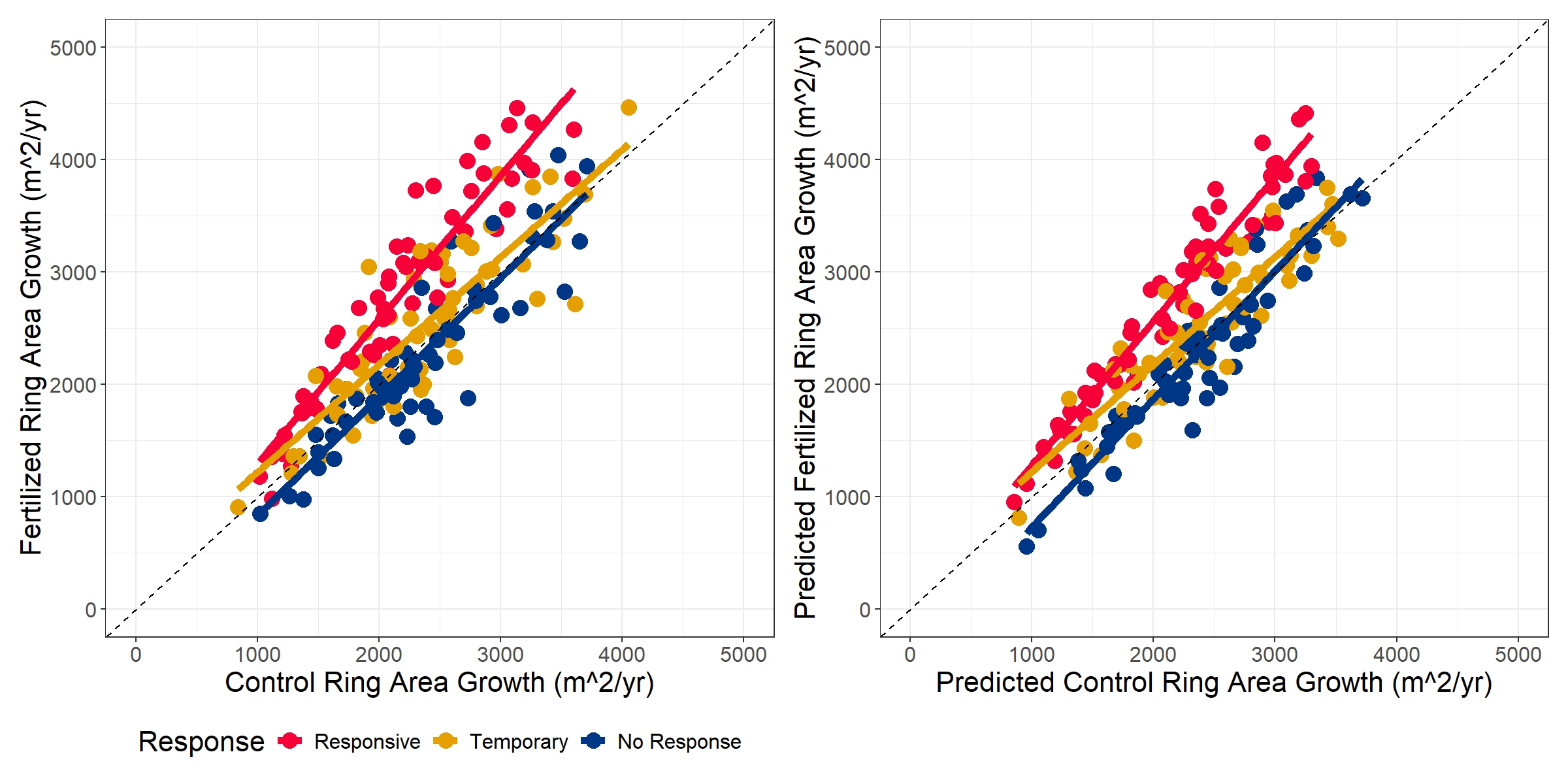 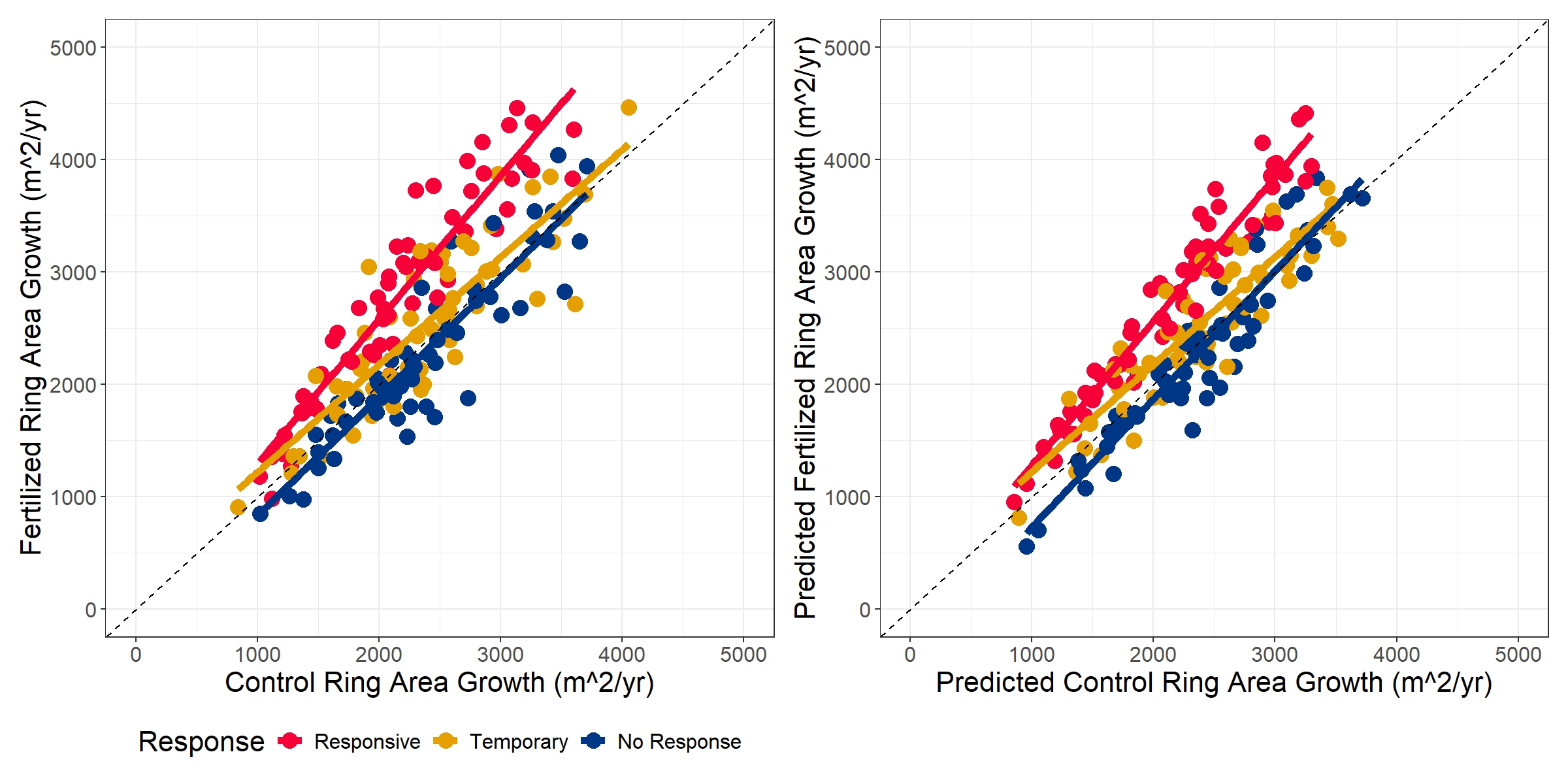 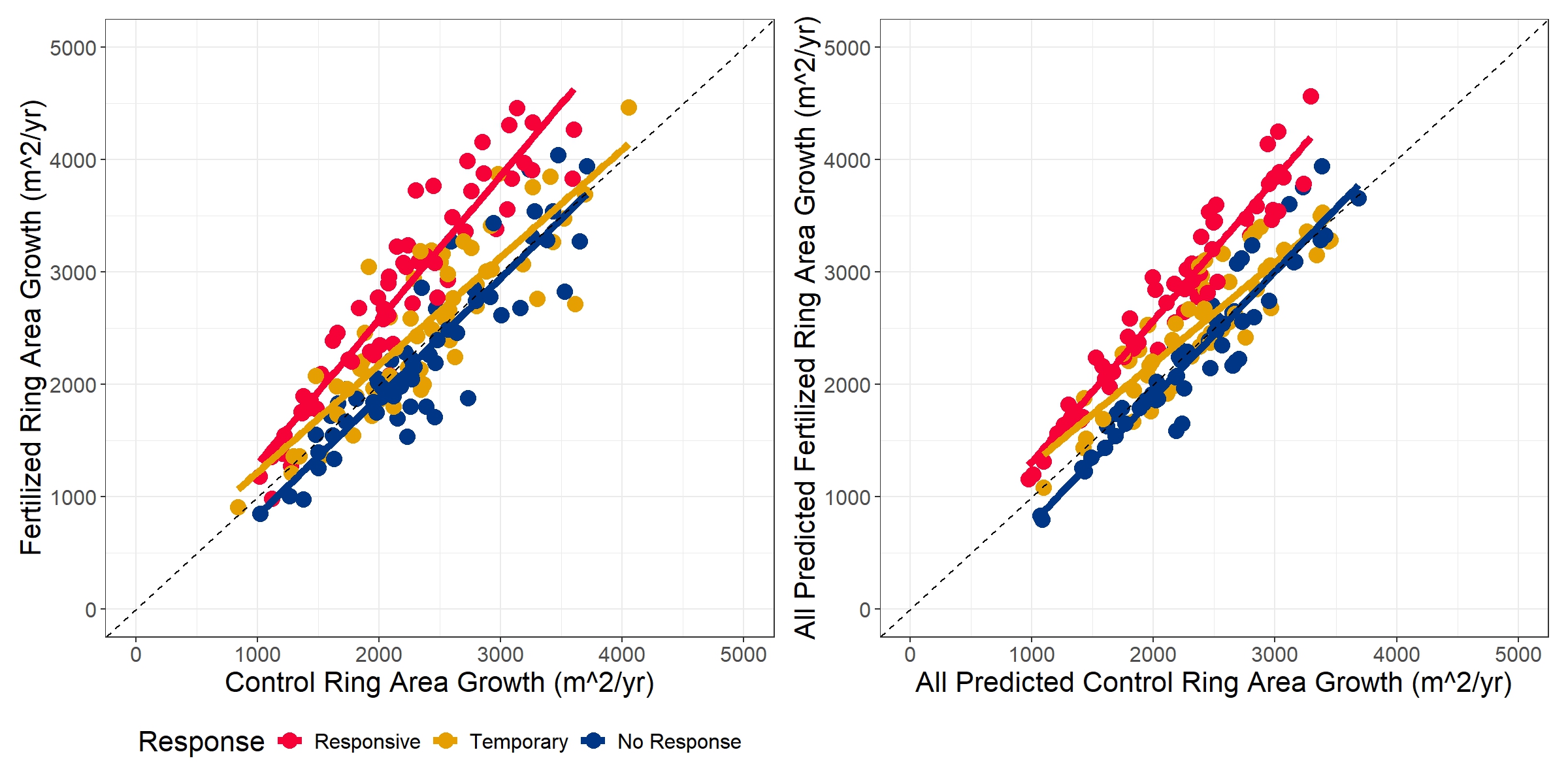 Measured
Predicted
All Predicted
Center for Advanced Forestry Systems 2025 IAB Meeting
Future Climate Predictions
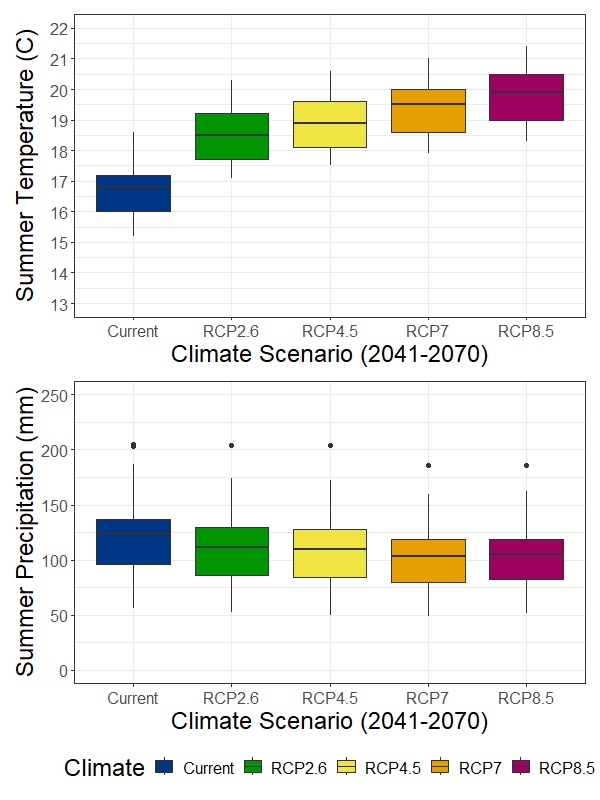 Predicted d18O, WUE, and ring area growth from current normal climate data and projected climate change scenarios in 2041-2070
RCP 2.6 <2°C increase (best case)
RCP 4.5 ~ 2.2°C increase (moderate)
RCP 7 ~ 2.7°C increase (high emission, delayed mitigation)
RCP 8.5 ~ 3.1°C increase (worst case)
Precipitation is not expected to change much between models (-11 to -19 mm)
Center for Advanced Forestry Systems 2025 IAB Meeting
Future Climate Predictions
Average ring growth decreases by 18% in RCP2.6 to 30% in RCP8.5
As temperatures increase, percent response to fertilization increases slightly in responders (31-37%)
Temporary responders continue moderate response (11%)
In most extreme scenarios, non-responding stands are projected to grow slightly less after fertilization
In the SEM model, prediction of ring area growth shows only linear effects in climate while keeping other predictors constant (age, relative density, clay content)
Some predictors could be altered by changing climates (site index and forest floor C:N ratios), but neither were strongly correlated with temperature
The d18O and WUE models improve predictions of climate effects on ring area growth
Changing CO2 levels were not considered in these models
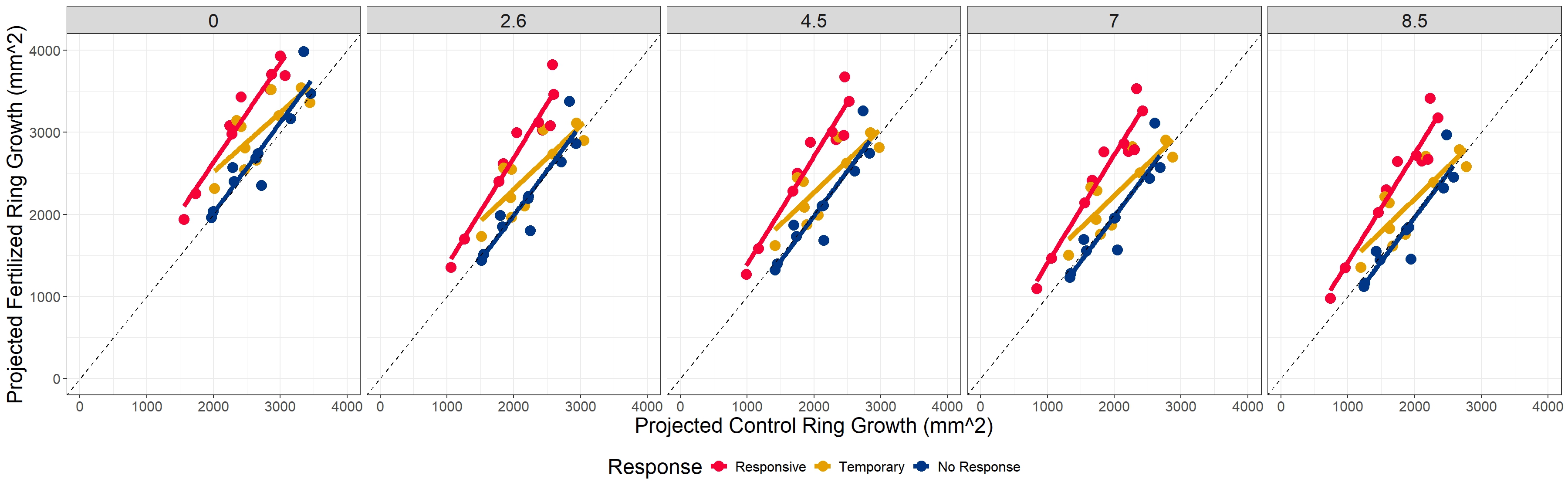 Center for Advanced Forestry Systems 2025 IAB Meeting
Summary
Structural equation models explain the effects of climate, soil, and site variables on ring growth using d18O and WUE 
Negative relationship between summer temp and stomatal conductance
Little effect of fertilization on stomatal conductance
Responding stands increase photosynthesis after fertilization especially at low summer temps and low site productivities
Ring area growth greatest at lower summer temps, younger ages, and greater stomatal conductance
Greater fertilizer ring growth response at younger ages, higher elevations, and lower summer temps
Models suggest that increasing temperatures due to climate change will result in lower ring growth due to decreases in stomatal conductance
Fertilization could yield increased growth with rising temps in responding stands
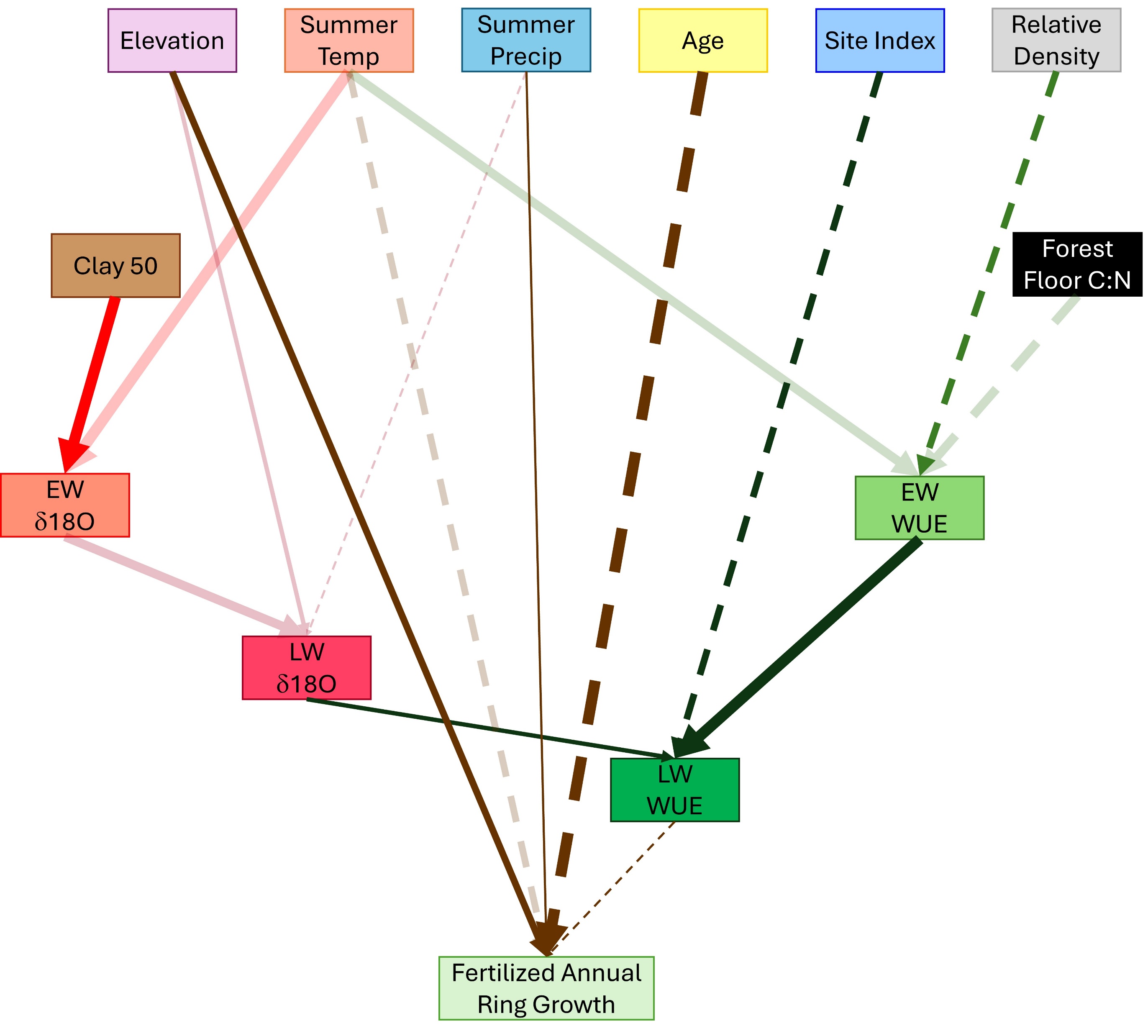 Center for Advanced Forestry Systems 2025 IAB Meeting
Recommendations
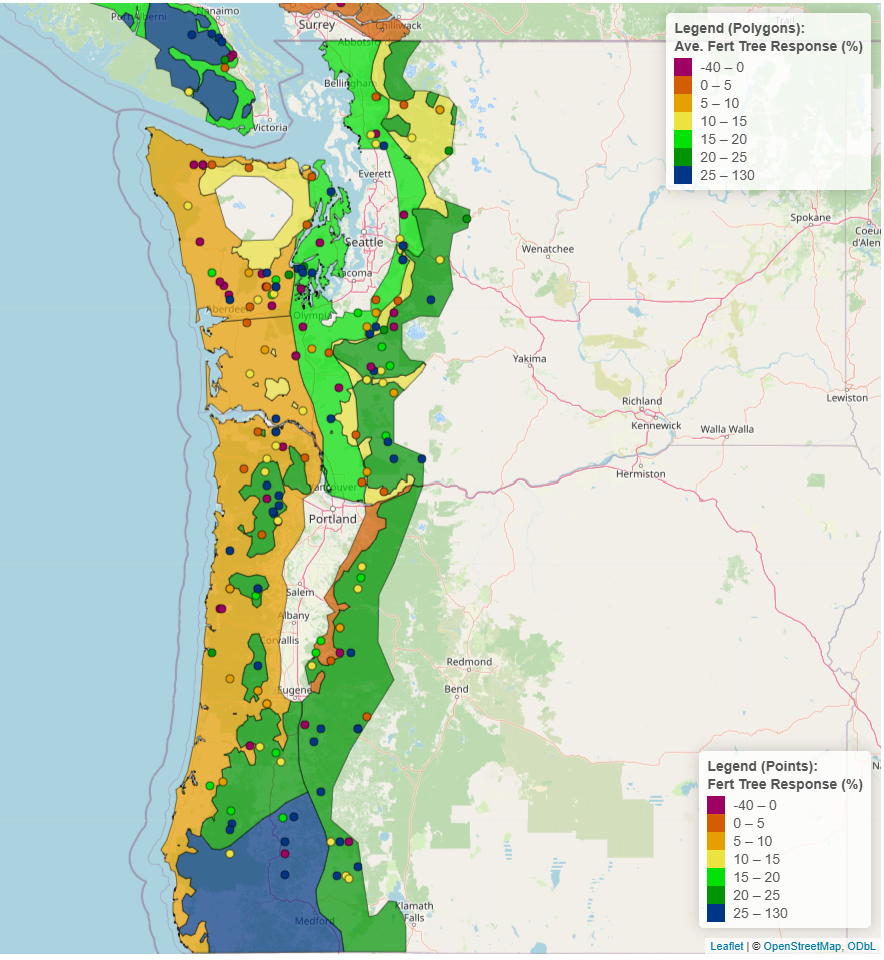 Expect negative impacts of increasing summer temperatures on ring growth due to lower stomatal conductance
Lower relative densities will reduce competition for water as temperatures rise
Focus fertilization on stands most likely to respond (higher elevations, colder temperatures, and lower site index) due to N limitations
In responsive stands, fertilization could compensate for expected lower growth due to rising temperatures
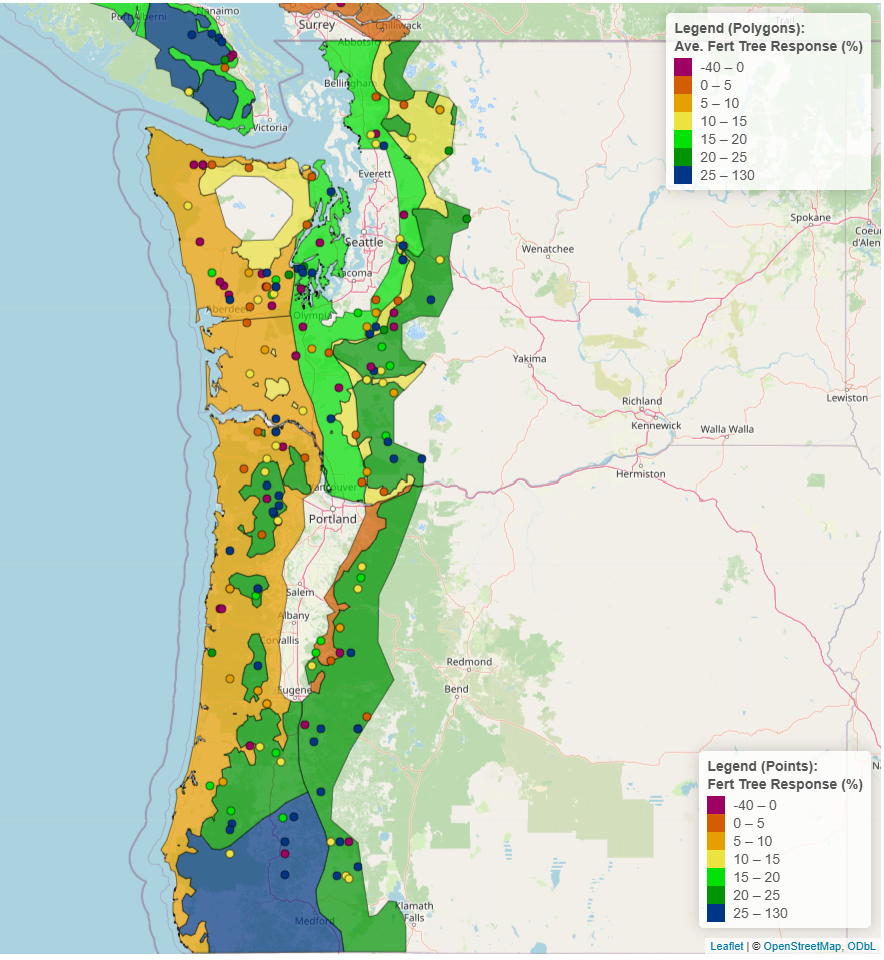 Center for Advanced Forestry Systems 2025 IAB Meeting
Questions?
Thanks to: 
CAFS
Weyerhaeuser
Stimson
Columbia University
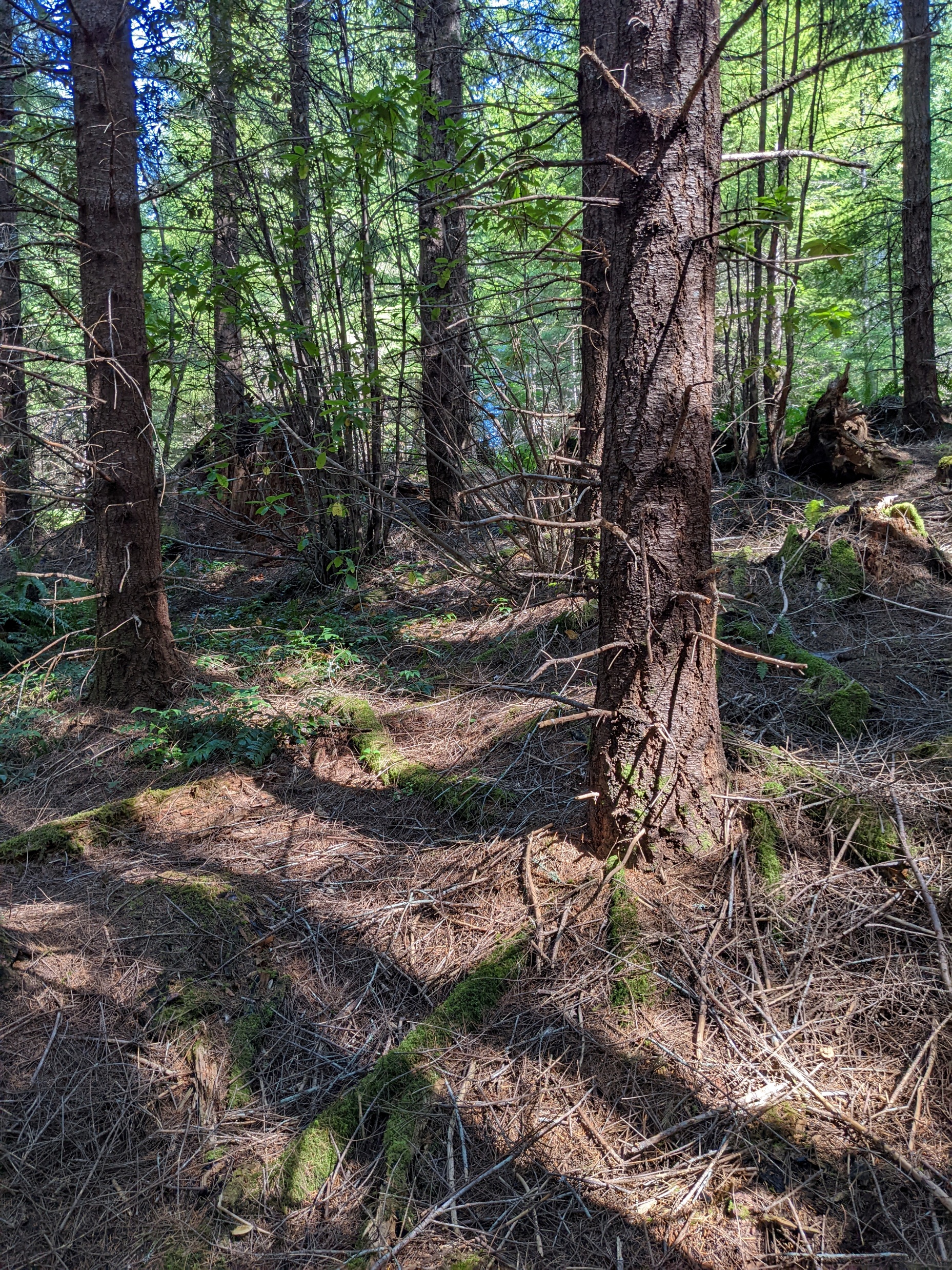 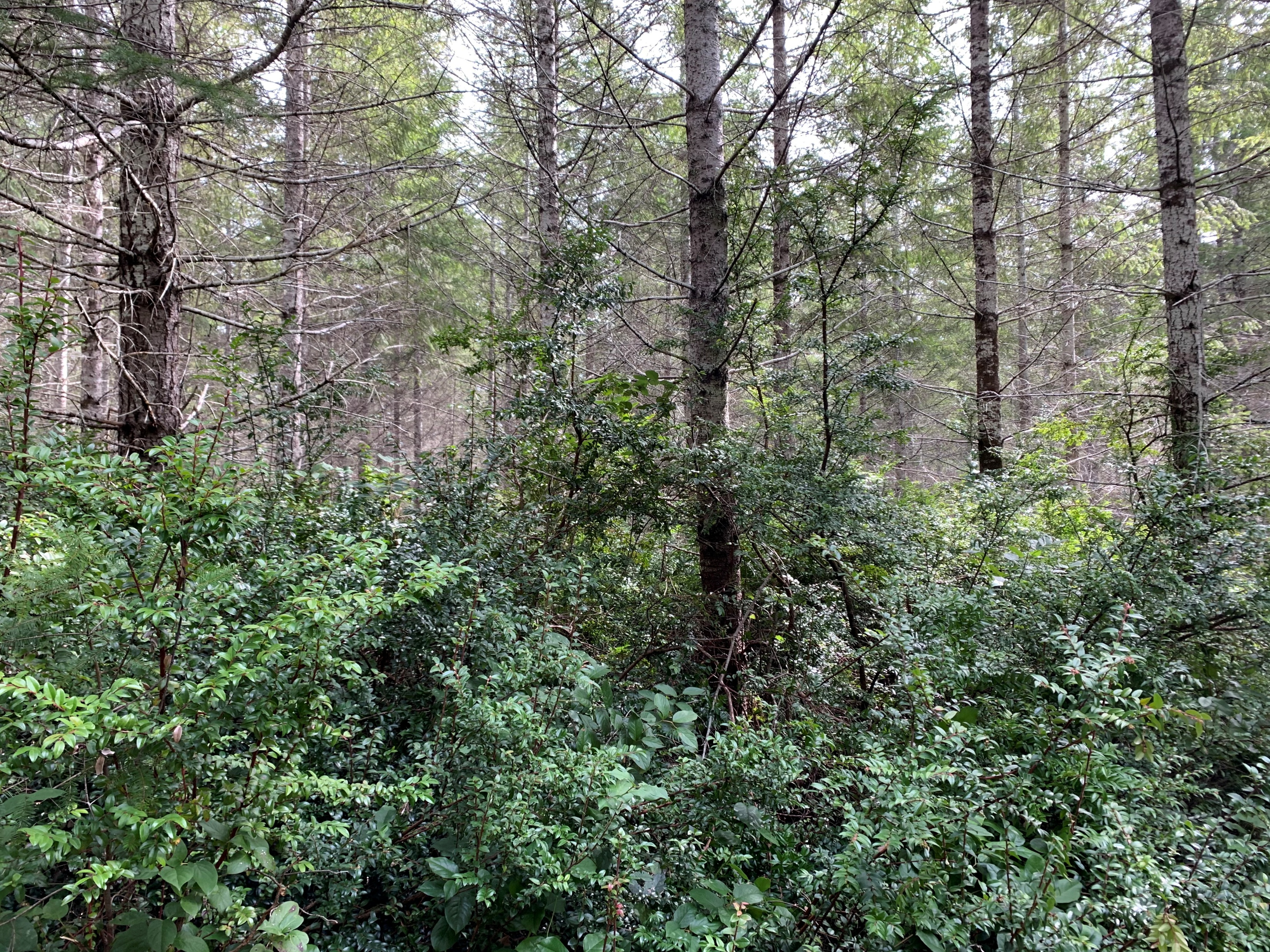 Deliverables
Models that describe climate, soil, and site variable effects on stomatal conductance, photosynthesis, and Douglas-fir ring growth under control and fertilized conditions
Fertilization strategies under current and potential changes in future climate
Three peer-reviewed publications that reflect each project objective
A study design that can be applied to national forests through the Center for Advanced Forestry Systems
Center for Advanced Forestry Systems 2025 IAB Meeting
Company Benefits
Improved fertilization and silviculture recommendations for Douglas-fir plantations based on physiologic variables
Recommendations for fertilization under future climate scenarios
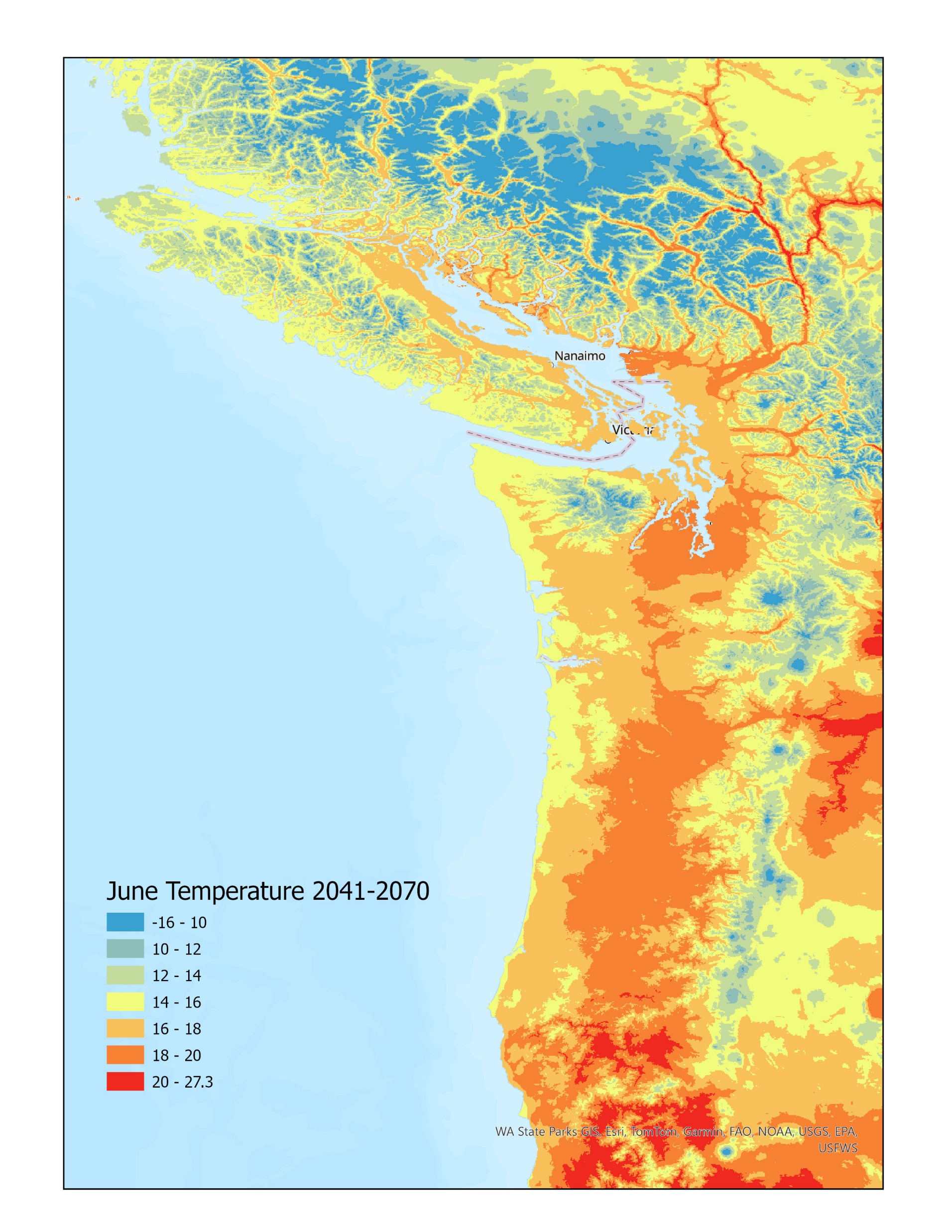 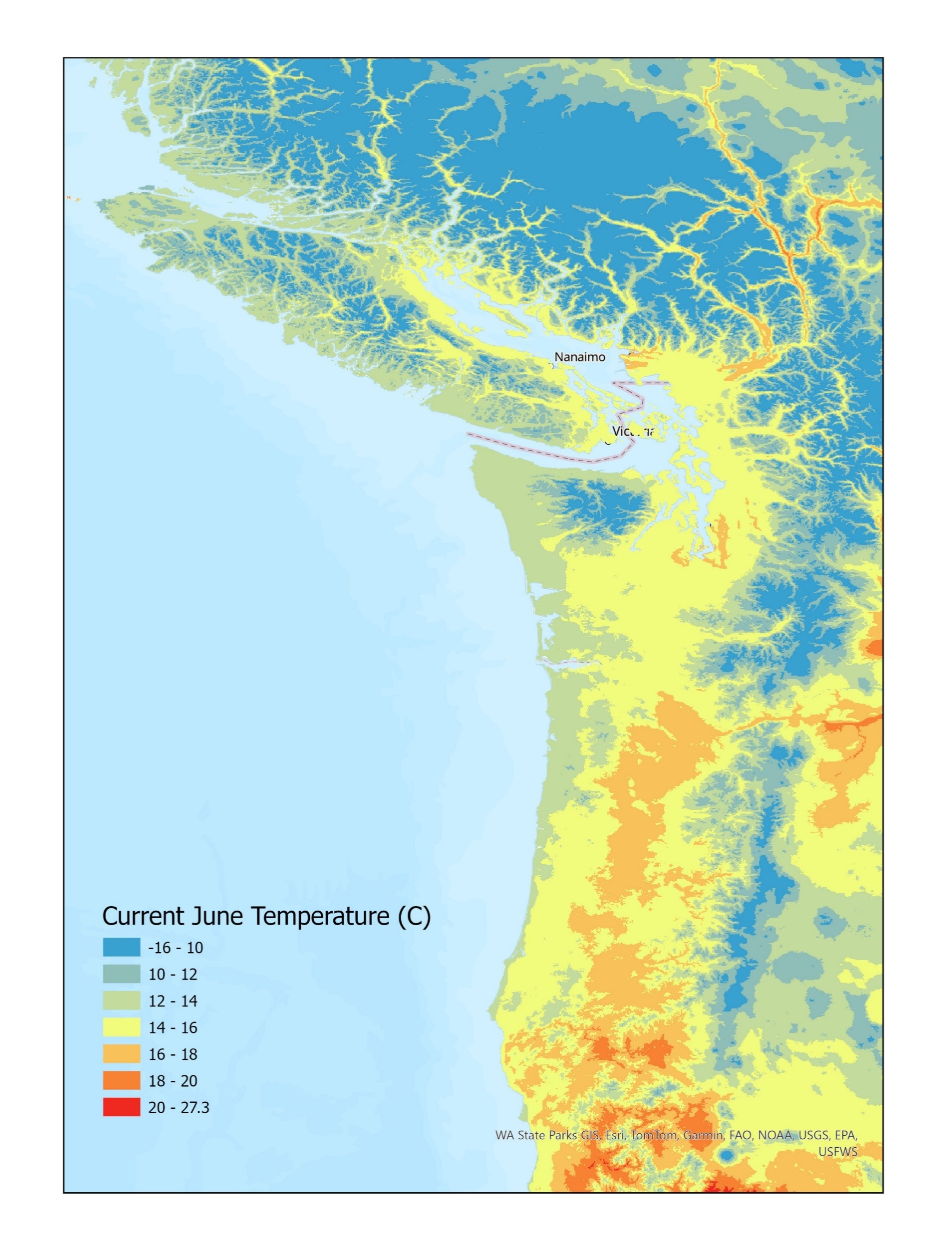 Center for Advanced Forestry Systems 2025 IAB Meeting